Le couple de l’auteur
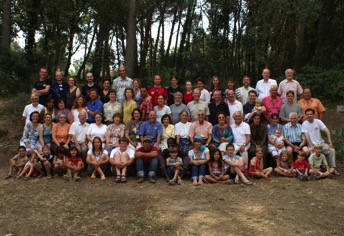 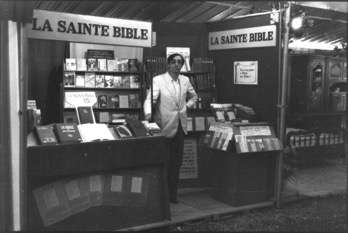 Le service
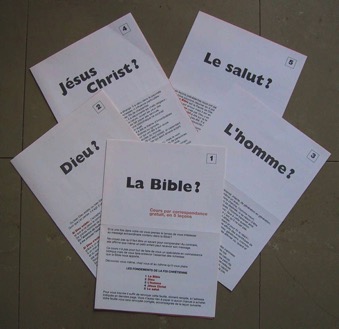 Séminaires
Foires exposition
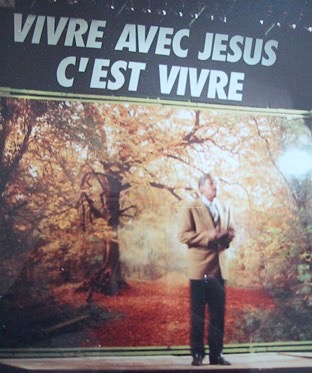 Cours bibliques
Colportage biblique/Bibliobus
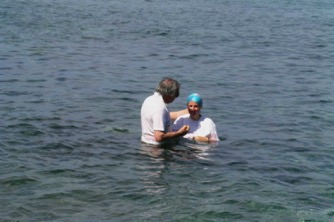 Prédication/Evangélisation
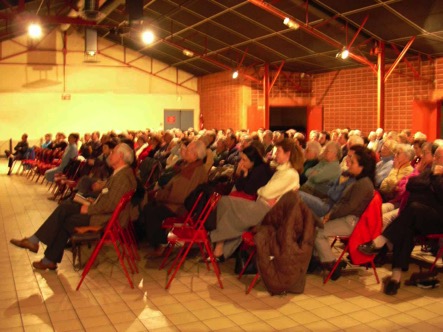 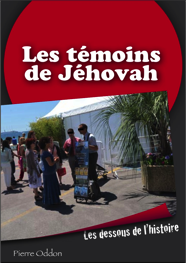 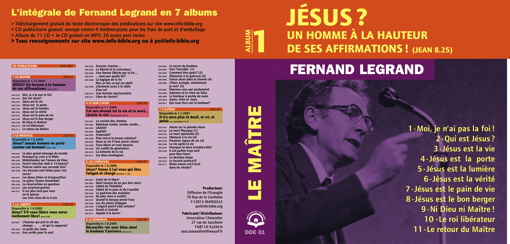 Baptêmes
Livres
Editions
Conférences/Edification
La famille
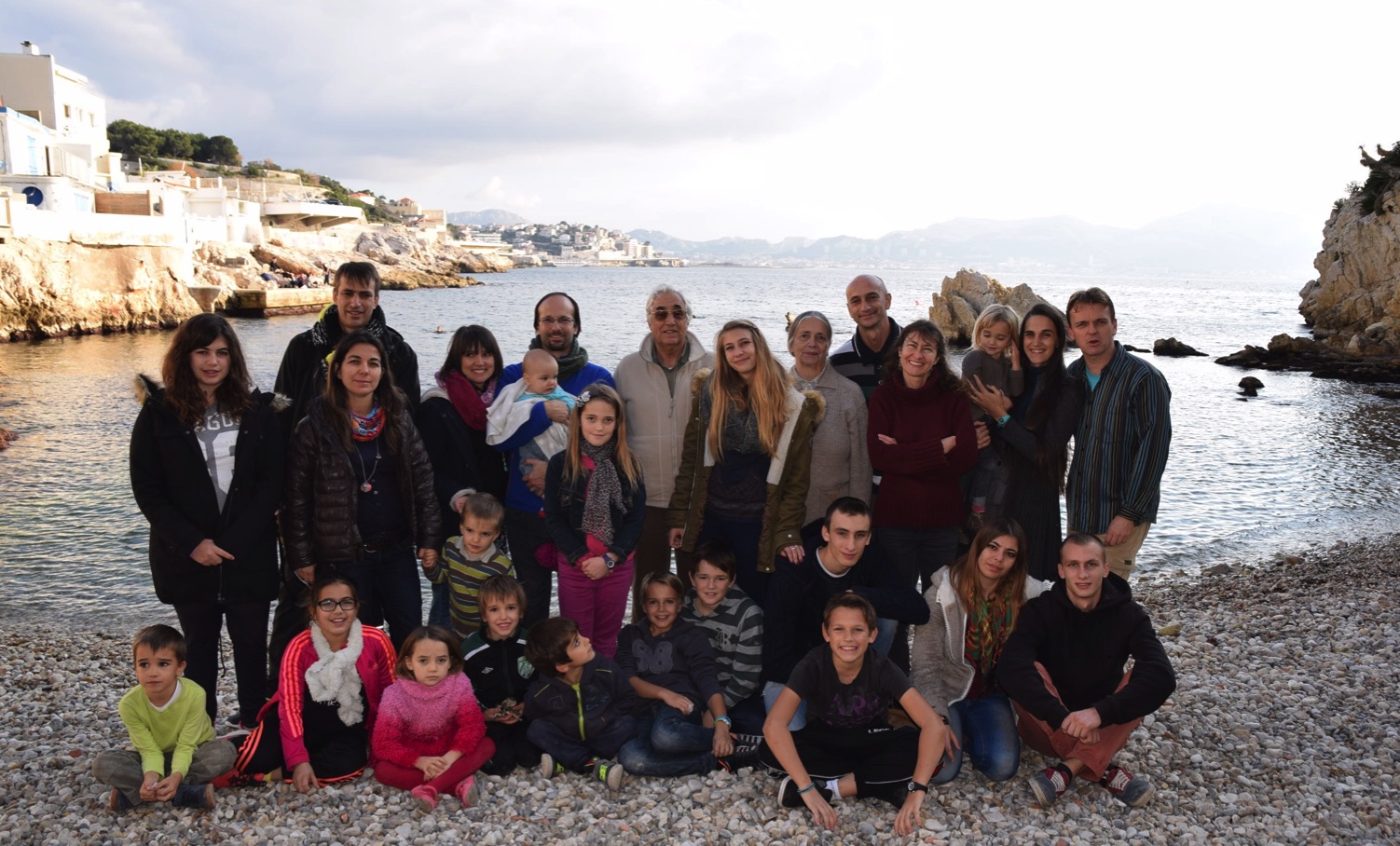 L’Assemblée
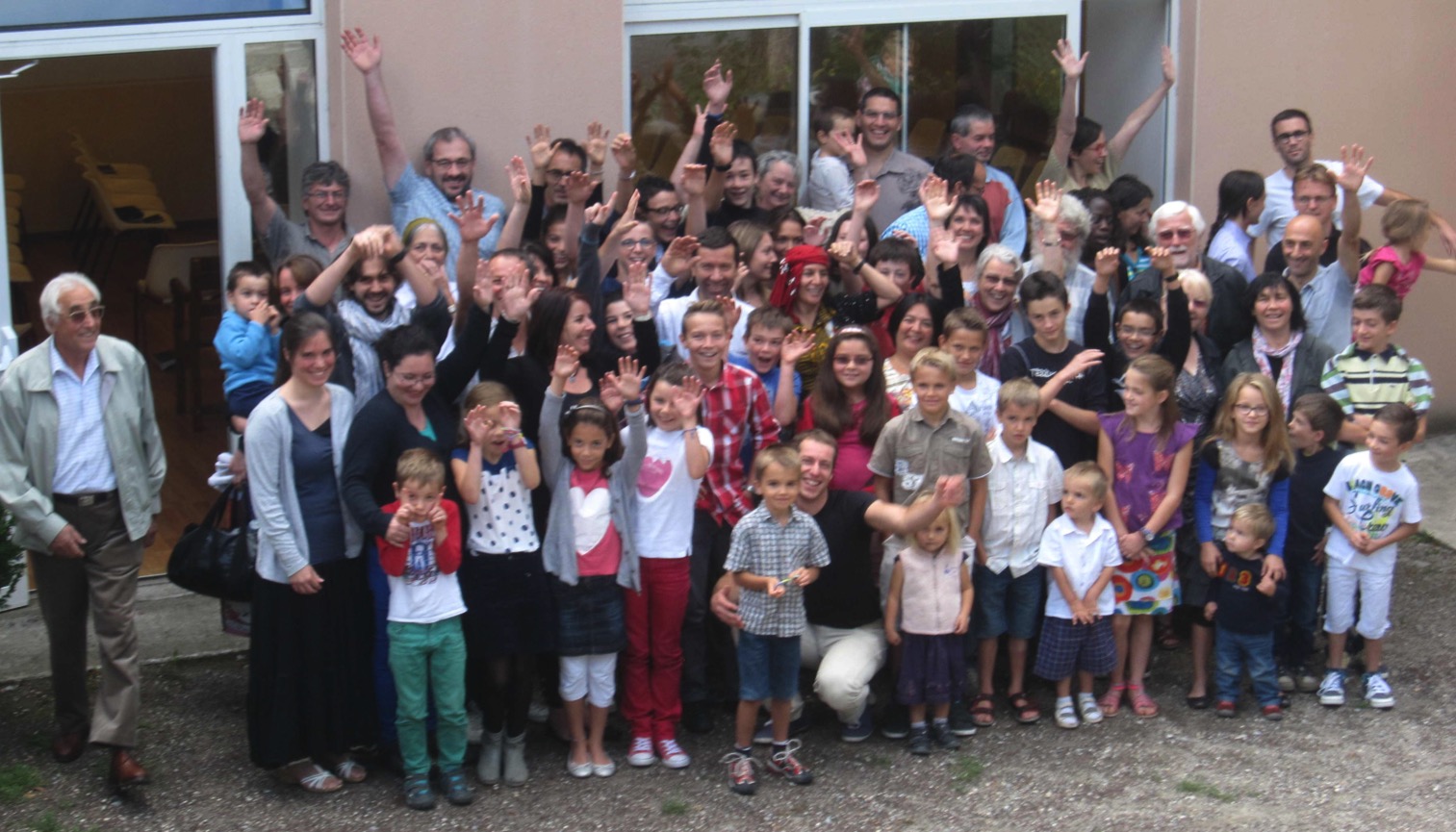 Les Anciens
La fin d’une méprise
Pierre Oddon
Il y a ce qui me tient assiégé tous les jours, la sollicitude pour toutes les assemblées. 2 Co 11.28
[Speaker Notes: Cette conférence a été élaborée petit à petit suite à des demandes réitérées
Introduction à une réflexion sur le sujet à Orange
Considération du sujet dans le cadre de l’assemblée locale
Présentation du sujet à Montélimar
Présentation du sujet, avec ce powerpoint, pour la première fois à Mulhouse le 10 Janvier 2015]
Plan
Omniprésence des anciens
La liste impossible!
Les caractères chrétiens des anciens
Les caractères particuliers des anciens
La nomination impossible
Quand l’impossible devient possible
Conclusion
FAQ = Foire aux questions
A l’assemblée de Saint Julien
Paul et Timothée,
Esclaves de Jésus Christ,
A tous les saints dans le Christ Jésus,
Avec les surveillants et les serviteurs:
Grâce et paix à vous,
De la part de Dieu notre Père
Et du Seigneur Jésus Christ!
Philippiens 1.1-2
Attention
Bien que liée, la question de la gouvernance d’une église est différente de la manifesta-tion de la vie au sein de la communauté.
Dans toute communauté, comme dans toute famille, des personnes différentes par l’âge, la connaissance … cohabitent.
Chacun doit trouver un « espace de vie » pour arriver à la maturité et l’équilibre.
Les parents ne sont pas plus la famille
que les anciens ne sont l’assemblée.
A retenir
Ce qui suit est une thèse. Le sujet important de la gouvernance de l’Eglise est un sujet complexe, démontré par les diverses interprétations et applications.
Cette étude a pour seul fondement l’enseignement de la Parole de Dieu.
Une certaine « incompatibilité apparente » de quelques versets m’a amené à une obligatoire interprétation, toujours critiquable. Il faut parfois faire des choix.
Je traite principalement les PRINCIPES et vous fais partager ma compréhension et mon interprétation. Les remarques fondées sur la Parole sont toujours les bienvenues.
Le sens des mots
En hébreu: 
02205 zaqen
Vieux, vieillard, ancien, âgé, aîné
Avec le sens: celui qui a de l'autorité

En grec: Deux termes sont employés 
4245 presbuteros = plus âgé (comparatif de presbus )
Ancien, aîné, plus âgé, vieillard, senior …
1985 episkopos: celui qui « veille sur »
Évêque, surveillant, superviseur, inspecteur ecclésiastique gardien
Sens: contrôleur, conservateur, gardien, intendant en chef
Ancien = surveillant ?
Les deux termes sont-ils synonymes?
Oui
• Ils sont employés indifféremment en Tite 1.6-7, voire en Ph 1.1
• Les caractères demandés aux surveillants en Timothée
sont demandés aux anciens dans Tite 
• Paul appelle les anciens et leur dit qu’ils sont surveillants (Ac 20+1P 5)
Non
Car la parole fait des nuances. Parmi les anciens il y a ceux qui « président dûment et portent le poids de l’enseignement » (1 Tm 5.17 BDP). Si on est obligatoirement ancien par l’âge on est surveillant ( = ancien aux normes bibliques) par un « profil » spécial: Caractères moraux, capacité, expérience, dévouement, disponibilité
Tous les frères âgés ne « président pas dûment »
Tous ceux qui « président dûment » ne sont pas enseignants
Les « surveillants » sont toujours des anciens
[Speaker Notes: Tt 1.5 Je t’ai laissé en Crète dans ce but, que tu mettes en bon ordre les choses qui restent à régler, et que, dans chaque ville, tu établisses des ANCIENS suivant que moi je t’ai ordonné:
 6* si quelqu’un est irréprochable, mari d’une seule femme, ayant des enfants fidèles, qui ne soient pas accusés de dissipation, ou insubordonnés.
 7* Car il faut que le SURVEILLANT soit irréprochable comme administrateur de Dieu,]
Don ou charge ?
Le presbytérat ne fait partie d’aucune des 4 « listes » de dons que l’on trouve en Ep 4, Rm 12, 1 Co 12, 1 P 4 il doit être considéré, avec le diaconat, comme une « charge » (Cf. « je suis en charge de ce dossier »)
	• Les dons sont pour l’Eglise universelle
	• Les charges sont pour l’Eglise locale
En clair :
• Un frère peut/doit exercer son don pour l’ensemble des enfants de Dieu: les dons sont « pour le corps »
• Un frère peut avoir une autorité morale au delà de son assemblée locale mais il n’a pas d’autorité de fonction ailleurs. Il ne doit pas intervenir directement dans l’administration d’une autre église que la sienne.
1Omniprésence des anciens
5
Omniprésence des anciens
1) Dans tous les peuples de la terre
2) Dans le judaïsme
3) Dans le christianisme
4) Au ciel
5) Synthèse
[Speaker Notes: Si tu remplis un de ces critères … oublie!]
1) Dans tous les peuples de la terre
Toujours et partout
1) Gn 50.7 
Et Joseph monta pour enterrer son père; et tous les serviteurs du Pharaon …
	• et tous les anciens du pays d’Égypte, 
montèrent avec lui.

2) Nb 22.7 	
	• Et les anciens de Moab 
	• et les anciens de Madian 
s’en allèrent, ayant dans leurs mains le salaire de la divination.
[Speaker Notes: Il concerne tous les peuples de la terre et toutes les civilisations
« Dans les sociétés traditionnelles, les vieillards occupent les places les plus hautes de la hiérarchie, et jouent parfois un rôle important dans le règlement des conflits en raison de leur sagesse pratique réelle ou supposée. Le pouvoir des Anciens peut être considérable : cette fonction donne par exemple le droit dans certaines sociétés d'administrer les rites, et le pouvoir politique des vieillards s'exprime par des conseils dont le roi n'est que le primus inter pares (premier parmi les pairs)
Il en était ainsi de la royauté à Rome. Ainsi, le mot latin « sénat » vient de senex, vieillard, et seigneur vient de senior ; les Anciens ont également une part importante du pouvoir à Athènes, à Sparte (gérousie). Dans l'ensemble, les anciennes aristocraties sont des gérontocraties.]
2) Dans le Judaïsme
8
Dès les temps anciens
C’est un titre que l’on trouve dès la Genèse et dans le pentateuque
Gn 24.2 La première mention est celle d'Eliezer le serviteur d'Abraham « le plus ancien (LXX : Presbuterô) de sa maison, qui avait le gouvernement de tout ce qui était à lui »
Ex 3:16 Va, et assemble les anciens d’Israël …
C'est un point TRES important car avant même qu'Israël ait son identité de peuple par la sortie d'Egypte, Dieu reconnait des anciens … qu'il n'a ni nommés, ni désignés.
C’est un titre que l’on trouve tout au long de l’histoire d’Israël
Jr 19:1 Ainsi dit l’Éternel: Va, et achète un vase de potier, et prends des anciens du peuple et des anciens des sacrificateurs…
Jr 26.17 Et quelques hommes des anciens du pays se levèrent, et parlèrent à toute la congrégation du peuple, (pour la défense de Jérémie)
[Speaker Notes: Jud 21:16 Et les anciens de l’assemblée dirent: Que ferons-nous pour ceux qui restent, 
Ru 4:2 Et Boaz prit dix hommes des anciens de la ville, et dit: Asseyez-vous ici. Et ils s’assirent.
2Ch 34:29 Et le roi envoya, et assembla tous les anciens de Juda et de Jérusalem.
Eze 27:9 Les anciens de Guebal et ses sages étaient en toi, réparant tes fissures; tous les navires de la mer et leurs marins étaient chez toi, pour faire trafic avec toi]
Du temps du Seigneur
C’est un corps reconnu du temps de notre Seigneur Jésus Christ et une des composantes du sanhédrin

Mt 16:21 Dès lors Jésus commença à montrer à ses disciples qu’il fallait qu’il allât à Jérusalem, et qu’il souffrît beaucoup de la part des anciens et des principaux sacrificateurs et des scribes, et qu’il fût mis à mort, et qu’il fût ressuscité le troisième jour.

Lc 22:66 Et quand le jour fut venu, le corps des anciens du peuple, principaux sacrificateurs et scribes, s’assembla; et ils l’amenèrent dans leur sanhédrin
[Speaker Notes: Jud 21:16 Et les anciens de l’assemblée dirent: Que ferons-nous pour ceux qui restent, 
Ru 4:2 Et Boaz prit dix hommes des anciens de la ville, et dit: Asseyez-vous ici. Et ils s’assirent.
2Ch 34:29 Et le roi envoya, et assembla tous les anciens de Juda et de Jérusalem.
Eze 27:9 Les anciens de Guebal et ses sages étaient en toi, réparant tes fissures; tous les navires de la mer et leurs marins étaient chez toi, pour faire trafic avec toi]
3) Dans le christianisme
11
Les anciens de Jérusalem
Comme pour le peuple juif, les anciens apparaissent « naturellement » dans l’assemblée à Jérusalem sans qu’il y ait eu un enseignement spécifique sur cette question, ni une désignation particulière.
Ac 11.29: Et les disciples … déterminèrent d’envoyer quelque chose pour le service des frères … l’envoyant aux anciens par les mains de Barnabas et de Saul.
Le « corps des anciens » est nettement différencié: 
Ac 15.4: Paul et Silas étant arrivés à Jérusalem, ils furent reçus par l’assemblée et les apôtres et les anciens.
Ac 15.23: Et ils écrivirent par leur main en ces termes: Les apôtres et les anciens et les frères, aux frères … Salut!
[Speaker Notes: Ac 11.28 Et l’un d’entre eux, nommé Agabus, se leva et déclara par l’Esprit, qu’une grande famine aurait lieu dans toute la terre habitée, laquelle aussi eut lieu sous Claude.
 29* Et les disciples, chacun selon ses ressources, déterminèrent d’envoyer quelque chose pour le service des frères qui demeuraient en Judée:
 30* ce qu’ils firent aussi, l’envoyant aux anciens par les mains de Barnabas et de Saul.

Ac 15:22* Alors il sembla bon aux apôtres et aux anciens, avec toute l’assemblée, de choisir parmi eux des hommes, et de les envoyer à Antioche avec Paul et Barnabas: savoir Judas appelé Barsabbas, et Silas, hommes d’entre ceux qui tenaient la première place parmi les frères.:23* Et ils écrivirent par leur main en ces termes: Les apôtres et les anciens et les frères, aux frères d’entre les nations qui sont à Antioche et en Syrie et en Cilicie: Salut!]
Mention des anciens
C’est une mention répétitive dans le livre des actes
Ac 14:23 Et Paul ayant choisi des anciens dans chaque assemblée, ils prièrent avec jeûne, et les recommandèrent au Seigneur en qui ils avaient cru.
Ac 20:17 Paul envoya de Milet à Éphèse, et appela auprès de lui les anciens de l’assemblée

	C’est un sujet très largement traité dans les épîtres
Tt 1:5 Je t’ai laissé en Crète dans ce but … que, dans chaque ville, tu établisses des anciens suivant que moi je t’ai ordonné.
1Tm 5:17 Que les anciens qui président dûment soient estimés dignes d’un double honneur, spécialement ceux qui travaillent dans la parole et dans l’enseignement.
4) Au ciel ?
14
Des anciens au ciel ?
C’est une notion qui se trouve dans l’Apocalypse … et au ciel !
Ap 4:4 et autour du trône, vingt-quatre trônes, et sur les trônes, vingt-quatre anciens assis, vêtus de vêtements blancs, et sur leurs têtes des couronnes d’or.

Ap 19:4 Et les vingt-quatre anciens et les quatre êtres vivants tombèrent sur leurs faces et rendirent hommage à Dieu qui était assis sur le trône, disant: Amen! Alléluia!
Autour de l’Ancien des jours… aux cheveux blancs
Da7.9 Je vis jusqu’à ce que les trônes furent placés, et que  l’Ancien des jours s’assit. Son vêtement était blanc comme la neige, et les cheveux de sa tête, comme de la laine pure; son trône était des flammes de feu; les roues du trône, un feu brûlant.
 Ap 1.12 Et je me retournai pour voir la voix qui me parlait; et, m’étant retourné, je vis … au milieu des sept lampes quelqu’un de semblable au Fils de l’homme, vêtu d’une robe qui allait jusqu’aux pieds, et ceint, à la poitrine, d’une ceinture d’or. 14 Sa tête et ses cheveux étaient blancs comme de la laine blanche, comme de la neige; et ses yeux, comme une flamme de feu;  15 et ses pieds, semblables à de l’airain brillant, comme embrasés dans une fournaise; et sa voix, comme une voix de grandes eaux … et son visage, comme le soleil quand il luit dans sa force. 17 Et, lorsque je le vis, je tombai à ses pieds comme mort; et il mit sa droite sur moi, disant: Ne crains point; moi, je suis le premier et le dernier, et le vivant; 18 et j’ai été mort; et voici, je suis vivant aux siècles des siècles; et je tiens les clefs de la mort et du hadès.
[Speaker Notes: Ap 1.12* Et je me retournai pour voir la voix qui me parlait; et, m’étant retourné, je vis sept lampes d’or,
 13* et au milieu des sept lampes quelqu’un de semblable au Fils de l’homme, vêtu d’une robe qui allait jusqu’aux pieds, et ceint, à la poitrine, d’une ceinture d’or.
 14* Sa tête et ses cheveux étaient blancs comme de la laine blanche, comme de la neige; et ses yeux, comme une flamme de feu;
 15* et ses pieds, semblables à de l’airain brillant, comme embrasés dans une fournaise; et sa voix, comme une voix de grandes eaux;
 16* -et il avait dans sa main droite sept étoiles; et de sa bouche sortait une épée aiguë à deux tranchants; -et son visage, comme le soleil quand il luit dans sa force.
 17* Et, lorsque je le vis, je tombai à ses pieds comme mort; et il mit sa droite sur moi, disant: Ne crains point; moi, je suis le premier et le dernier, et le vivant;
 18* et j’ai été mort; et voici, je suis vivant aux siècles des siècles; et je tiens les clefs de la mort et du hadès.]
5) Synthèse
17
Des anciens partout!
Anciens du pays (Egypte et Juda. Gn 50.7)
Anciens du peuple (Rt 4.2; Jr 19:1 )
Anciens de tribus (De 31:28)
Anciens de ville (De 22:18 )
Anciens de maisons (de Joseph, de David) d’Israël, de Juda (Gn 50.7; 2 Sa 12.17;17.4;19.11)
Anciens des sacrificateurs (Jr 19:1)
Anciens de l’assemblée (Jg 21.16; Jc 5.14)
Soyons simples:
Un ancien est une personne âgée, un aîné, un vieux, un vieillard, un sénior. Quelqu’un qui a vécu et qui, par la force de l’âge, possède une autorité naturelle. (Grec: plus âgé)
[Speaker Notes: Grec: comparatif de presbus = plus âgé]
Uniquement et toujours des hommes
• Cela est en complète opposition avec la pensée actuelle et spécialement avec la pensée « féministe »
• Cela a été la norme « biblique » pendant 60 siècles 
• Selon 2 Tm 3.1-5 le chrétien doit-il suivre les évolutions des « derniers jours » ou résister  à l’esprit du monde ?
• Il peut néanmoins y avoir des « abus de pouvoir «  des hommes vis à vis des femmes, même dans l’Eglise.
Quelles normes voulons-nous pour l’Eglise locale ? 
	• Celles de la bible ?
	• Celles du féminisme portées principalement  par le « socialisme dialectique » : Contrôle des naissances, travail des femmes, maîtrise des corps (droit à l’IVG), théorie du genre …
https://fr.wikipedia.org/wiki/F%C3%A9minisme
[Speaker Notes: Grec: comparatif de presbus = plus âgé]
Conclusion
L’ancien existe toujours et partout
• dans tous les peuples et civilisations
• dans le peuple d’Israël et dans l’Eglise
• dans le millénium et dans le ciel même!
Un ancien est toujours un homme âgé
• Un « père », un « grand père » 
• Un homme « qui a vécu », qui a de l’expérience
• Il possède le savoir et l’autorité
• Il est une référence et un exemple
• Il représente le « groupe » devant Dieu
• Il représente Dieu devant le « groupe »
[Speaker Notes: Es 9:15 l’ancien et l’homme considéré, lui, est la tête; et le prophète qui enseigne le mensonge, lui, est la queue.
Ps 119:100 J’ai plus de sens que les anciens, parce que j’observe tes préceptes.
Isa 3:14 L’Éternel entrera en jugement avec les anciens de son peuple et avec ses princes
Isa 24:23 Et la lune rougira, et le soleil aura honte; car l’Éternel des armées règnera en la montagne de Sion et à Jérusalem, et devant ses anciens, en gloire.
Jer 19:1 Ainsi dit l’Éternel: Va, et achète un vase de potier, et prends des anciens du peuple et des anciens des sacrificateurs,
Jer 29:1 Et ce sont ici les paroles de la lettre que Jérémie le prophète envoya de Jérusalem au reste des anciens de la captivité, et aux sacrificateurs, et aux prophètes, et à tout le peuple que Nebucadnetsar avait transportés de Jérusalem à Babylone
La 1:19 Mes sacrificateurs et mes anciens ont expiré dans la ville, alors qu’ils se sont cherché de la nourriture afin de restaurer leur âme
Eze 7:26 	la loi est périe de chez le sacrificateur, et le conseil, de chez les anciens.
Eze 9:6 Tuez, détruisez vieillards, jeunes hommes, et vierges, et petits enfants, et femmes; mais n’approchez d’aucun de ceux qui ont sur eux la marque, et commencez par mon sanctuaire. Et ils commencèrent par les anciens qui étaient devant la maison.
Eze 14:1 Et des hommes d’entre les anciens d’Israël vinrent vers moi, et s’assirent devant moi.]
2 La liste impossible
20
La liste impossible
Trop c’est trop !
Encore des conditions !
La barre est trop haute !
[Speaker Notes: !]
Trop c’est trop !
1 Tm 3.1: Cette parole est certaine, que si quelqu’un aspire à la surveillance, il désire une oeuvre bonne:
 2 il faut donc que le surveillant soit irrépréhensible, mari d’une seule femme, sobre, sage, honorable, hospitalier,
 3 propre à enseigner, non adonné au vin, non batteur, mais doux, non querelleur, n’aimant pas l’argent,
 4 conduisant bien sa propre maison, tenant ses enfants soumis en toute gravité.
 5 Mais si quelqu’un ne sait pas conduire sa propre maison, comment prendra-t-il soin de l’assemblée de Dieu?
 6 Qu’il ne soit pas nouvellement converti, de peur qu’étant enflé d’orgueil, il ne tombe dans la faute du diable.
 7 Or il faut aussi qu’il ait un bon témoignage de ceux de dehors, afin qu’il ne tombe pas dans l’opprobre et dans le piège du diable.
[Speaker Notes: Avec la diapo suivante il s’agit ici d’un des deux textes fondateurs.]
Encore des conditions ?
Tt 1.5: Je t’ai laissé en Crète dans ce but, que tu mettes en bon ordre les choses qui restent à régler, et que, dans chaque ville, tu établisses des anciens suivant que moi je t’ai ordonné:
 6 Si quelqu’un est irréprochable, mari d’une seule femme, ayant des enfants fidèles, qui ne soient pas accusés de dissipation, ou insubordonnés.
 7 Car il faut que le surveillant soit irréprochable comme administrateur de Dieu, non adonné à son sens, non colère, non adonné au vin, non batteur, non avide d’un gain honteux, 8 mais hospitalier, aimant le bien, sage, juste, pieux, continent, 9 tenant ferme la fidèle parole selon la doctrine, afin qu’il soit capable, tant d’exhorter par un sain enseignement, que de réfuter les contredisants.
La barre est trop haute !
C’est le sentiment premier: Etre irréprochable …
C’est ce qui, de génération en génération, se dit:
	• « Dieu ne demande jamais l’impossible mais, pour les anciens, Dieu place la barre très très haut »
	• « Qui oserait dire, ou même seulement penser, qu’il est irréprochable? »
De plus Dieu ne demande pas aux anciens de le penser ni de le dire, mais il leur demande de l’être!
La vieille nature m’amène à renoncer sans essayer
La foi m’amène à essayer sans renoncer
Des serviteurs « haut de gamme » !
Les caractères concernant les diacres = serviteurs  (27 emplois pour les hommes 1 emploi pour une femme en Rm 16.1) sont aussi exigeants que ceux demandés aux anciens !
	• Ac 6. 1-6
C’est la communauté qui, sur la demande des apôtres, « jette les yeux » sur des hommes
		- ayant un bon témoignage
		- pleins de l’Esprit saint
		- pleins de sagesse
• C’est la communauté qui les désigne
• Ce sont les apôtres qui prient puis qui approuvent et s’identifient à leur service (imposition des mains)
	• 1 Tm 3.8-10 Mêmes caractères que les anciens …
Les diacres apparaissent comme des aides reconnues pour aider les anciens et l’assemblée dans certaines tâches.
Cela peut être aussi une préparation à la charge d’ancien
[Speaker Notes: 1 Tm 3. 8* De même, il faut que les serviteurs soient graves, non doubles en paroles, non adonnés à beaucoup de vin, non avides d’un gain honteux,
 9* gardant le mystère de la foi dans une conscience pure;
 10* et que ceux-ci aussi soient premièrement mis à l’épreuve; ensuite, qu’ils servent, étant trouvés irréprochables]
3Les caractères chrétiens des anciens
24
Les caractères chrétiens des anciens
1) L’exemple des anciens d’Ephèse
2) Les valeurs communes à tous les chrétiens
3) Des caractères chrétiens non demandés aux anciens?
[Speaker Notes: Si tu remplis un de ces critères … oublie!]
Les anciens d’Ephèse
Le contexte historiquedes lettres à Tim. et à Tite
Alors que Paul continue son voyage missionnaire vers la Macédoine il insiste (prie) pour que Timothée reste à Ephèse pour remettre de l’ordre dans une assemblée où il semble que les anciens faisaient « n’importe quoi ». Timothée connaissait bien cette assemblée puisqu’il y avait séjourné 3 ans avec l’apôtre Paul, lors de sa constitution (Ac 19).
Paul, présent corporellement pendant cette longue période, avait , de façon certaine, mis en place des anciens, comme à Derbe ou à Lystre (Ac 14.23; Cf. 1 Tm 4.14) puisque, sans autre précision, il convoque « les anciens de l’assemblée d’Ephèse » lors de son retour vers Jérusalem; Timothée est présent lors de cette rencontre de Milet. (Cf Ac 20.4) Ils sont nombreux: « il pria avec eux tous » (20.36)
Les anciens d’Ephèse savaient qu’ils étaient les anciens !
[Speaker Notes: Avant de considérer les caractères spécifiques des anciens jetons un coup d’œil sur le contexte historique des épitres à Timothée et à Tite]
Les anciens de l’assemblée d’Ephèse
Ils sont connus et identifiés puisqu’on peut les appeler et, quand ils sont appelés, ils viennent. (Cf Ex 3.16)
Paul ne dit pas que c’est lui qui les avait établis/nommés/désignés (Ac 14.23) mais il en donne toute la paternité à l’Esprit Saint. (Ac 20.28)
Deux grandes fonctions sont alors rappelées:
	- Ils doivent PAITRE l’assemblée de Dieu
	- Ils doivent VEILLER face aux dangers (loups…)
Quant aux qualités désirables Paul se donne en exemple:
	- Dévoués, ayant un cœur pour l’assemblée
	- Désintéressés (argent)
	- Travailleurs (on ne vit pas sur le compte des autres)
[Speaker Notes: Le contexte historique des épitres à Timothée et à Tite]
Les anciens d’Ephèse sur 40 années …
Pour essayer de comprendre l’évolution des choses il faut les replacer dans leur –possible – contexte:
54: Evangélisation et édification de l’assemblée (3 ans)
57: Exhortation aux anciens d’Ephèse (Ac 20) ce qui pourrait signifier ici: l’ensemble des frères âgés.
62: Paul, prisonnier (Ep 3.1) écrit sa lettre aux Ephésiens
	- Pas de mention des anciens (contrairement à l’épître aux Philippiens)
	- De nombreuses recommandations pratiques directes aux croyants.
65: Paul demande à Timothée de prendre en main la situation à Ephèse et de mettre en place de « vrais » anciens
95: Le Seigneur, par l’intermédiaire de l’apôtre Jean, écrit une dernière lettre à Ephèse (Ange de l’assemblée = Anciens)
[Speaker Notes: Le contexte historique des épitres à Timothée et à Tite

Ap 2:1* ¶ A l’ange de l’assemblée qui est à Éphèse, écris: Voici ce que dit celui qui tient les sept étoiles dans sa droite, qui marche au milieu des sept lampes d’or:
 2* Je connais tes oeuvres, et ton travail, et ta patience, et que tu ne peux supporter les méchants; et tu as éprouvé ceux qui se disent apôtres et ne le sont pas, et tu les as trouvés menteurs;
 3* et tu as patience, et tu as supporté des afflictions pour mon nom, et tu ne t’es pas lassé;
 4* mais j’ai contre toi que tu as abandonné ton premier amour.
 5* Souviens-toi donc d’où tu es déchu, et repens-toi, et fais les premières oeuvres; autrement, je viens à toi et j’ôterai ta lampe de son lieu, à moins que tu ne te repentes.
 6* Mais tu as ceci, que tu hais les oeuvres des Nicolaïtes, lesquelles moi aussi je hais.
 7* Que celui qui a des oreilles écoute ce que l’Esprit dit aux assemblées. A celui qui vaincra, je lui donnerai de manger de l’arbre de vie qui est dans le paradis de Dieu.]
Que s’est-il donc passé ?
Après 8 ans il semble qu’il faille « repartir à zéro »
	Identification de quelques problèmes 
• Des anciens présidaient mais pas dûment (1 Tm 5.17)
• Certains péchaient et n’étaient pas repris
• Les doctrines étrangères et les fables supplantaient l’enseignement biblique …
• Le sain enseignement aurait du être transmis à des personnes fidèles
• Il aurait fallu rejeter « l’homme sectaire » … (1 Tm 3.10)
Avec le temps la corruption de la vérité évangélique devient un adversaire plus dangereux que le pharisaïsme ou l’idolâtrie païenne. (NBS p 1586)
[Speaker Notes: Le contexte historique des épitres à Timothée et à Tite]
Les conclusions qui s’imposent
Même un « corps des anciens » existant de façon incontestée ne résout pas tous les problèmes d’une assemblée
Cela met en évidence 2 points importants
Les anciens doivent être EXEMPLAIRES et dispenser un ENSEIGNEMENT sain, édifiant mais aussi correctif.
Rien ne change si les auditeurs n’écoutent pas ou ne mettent pas en pratique, et s’ils ne sont pas SOUMIS à l’enseignement donné et OBEISSANTS aux conducteurs.
Ces « lettres pastorales » apparaissent comme le renforcement des structures ecclésiales en vue de la « deuxième génération »: Il ne suffit plus d’être âgé, il faut être exemplaire
[Speaker Notes: Le contexte historique des épitres à Timothée et à Tite]
Les valeurs communesà tous les chrétiens
Les diapos qui suivent établissent, avec preuves scripturaires, que les qualités demandées aux anciens sont celles qui sont demandées aussi à TOUS les chrétiens. Il ne s’agit donc pas de qualités spécifiques demandées à une « élite »
31
Irrépréhensible* Il faut que le surveillant soit irréprochable (x2) comme administrateur de Dieu (Tt)
Sens: Que l’on ne peut reprendre ou blâmer. A qui on ne peut pas faire de reproches justifiés
Ph 2.14 Faites toutes choses sans murmures et sans raisonnements,15 afin que vous soyez sans reproche et purs, des enfants de Dieu irréprochables, au milieu d’une génération tortue et perverse, parmi laquelle vous reluisez comme des luminaires dans le monde,
* 4 mots grecs à peu près synonymes
[Speaker Notes: 1 Th 5.22 Abstenez-vous de toute forme de mal. 23 Or le Dieu de paix lui-même vous sanctifie entièrement; et que votre esprit, et votre âme, et votre corps tout entiers, soient conservés SANS REPROCHE en la venue de notre Seigneur Jésus Christ.

423 anepileptos (NT3)
Irréprochable, sans reproche, non répréhensible, non soumis à la censure, sans défaut
1Ti 3:2* il faut donc que le surveillant soit IRRÉPRÉHENSIBLE, mari d’une seule femme, sobre, sage, honorable, hospitalier,
1Ti 5:7 Ordonne aussi ces choses, afin qu’elles soient IRRÉPRÉHENSIBLES.
1Ti 6:14* que tu gardes ce commandement, sans tache, IRRÉPRÉHENSIBLE, jusqu’à l’apparition de notre Seigneur Jésus Christ,

273 amemptos (NT5)
irréprochable, sans défaut, innocent, ne méritant pas de censure, libre de faute ou défaut.
Lu 1:6 Et ils étaient tous deux justes devant Dieu, marchant dans tous les commandements et dans toutes les ordonnances du Seigneur, SANS REPROCHE.
Ph 2:15 afin que vous soyez SANS REPROCHE et purs, des enfants de Dieu irréprochables (Autre mot 298 amometos NT2): ici et 2 P 3.14 au milieu d’une génération tortue et perverse, parmi laquelle vous reluisez comme des luminaires dans le monde,
Php 3: quant au zèle, persécutant l’assemblée: quant à la justice qui est par la loi, étant SANS REPROCHE.
1Th 3:13 pour affermir vos coeurs SANS REPROCHE en sainteté devant notre Dieu et Père en la venue de notre Seigneur Jésus avec tous ses saints.
Hb 8:7 car si cette première alliance avait été IRRÉPROCHABLE, il n’eût jamais été cherché de lieu pour une seconde;]
Mari d’une seule femmeMari d’une seule femme (Tt)
Les chrétiens d’Ephèse ou de Crête sortaient du paganisme où la polygamie était largement pratiquée. L’Eglise recevait les gens « tels  qu’ils étaient » et ce problème est encore actuel dans divers pays.
Mais ce qui est demandé aux anciens n’est rien de plus que ce qui est demandé à tous les chrétiens:
1 Co 7.2: A cause de la fornication, que chacun ait sa propre femme, et que chaque femme ait son mari à elle.
Ep 5.28: celui qui aime sa propre femme s’aime lui-même.
Ep 5.33: Toutefois, que chacun de vous aussi en particulier aime sa propre femme comme lui-même …
[Speaker Notes: Eph 5:28* De même aussi, les maris doivent aimer leurs propres femmes comme leurs propres corps; celui qui aime sa propre femme s’aime lui-même.
Eph 5:33* Toutefois, que chacun de vous aussi en particulier aime sa propre femme comme lui-même; et quant à la femme, qu’elle craigne son mari.]
Sobre, sage*, honorableSage, juste, pieux; Aimant le bien (Tt)
Sobre <4998> 4 NT: C’est demandé des anciens (1 Tm 3.2) des surveillants (Tt 1.8), des femmes (Tt 2.5), des vieillards (Tt 2.2)
Sage <3524> 3NT: modéré, tempérant, pondéré 
C’est demandé des surveillants (1 Tm 3.2), des femmes (3.11), des vieillards (Tt 2.2) 
Honorable <2887> 2 NT: réglé dans sa conduite c’est aussi demandé pour la tenue des sœurs (= décentes 1 Tm 2.9)
Juste <1342> 76 NT: homme de bien Corneille, homme juste et craignant Dieu (Ac 10) Le juste vivra de foi (Hb 10.38)
[Speaker Notes: * Sage = pondéré, de bon sens]
Sobre, sage, honorabledes qualités à rechercher
Pieux <4998> sophron 4 NT: esprit solide, sain, mesuré = sage
Cela est demandé 
	• aux anciens (1 Tm 3.2) 
	• aux surveillants (Tt 1.8), 
	• aux femmes (Tt 2.5), 
	• aux vieillards (Tt 2.2)
	
Mais aussi à tous les chrétiens:

Ep 5.15: Prenez donc garde à marcher soigneusement, non pas comme étant dépourvus de sagesse, mais comme étant sages (<4680> sophos; sage, savant) 16 saisissant l’occasion, parce que les jours sont mauvais.
Hospitalier Hospitalier (Tt)
Recommandation pour TOUS les chrétiens

Rm 12.14: Vous appliquant à l’hospitalité

Hb 13.2: N’oubliez pas l’hospitalité; car par elle quelques-uns, à leur insu, ont logé des anges.

1P 4.9: Etant hospitaliers les uns envers les autres, sans murmures.
Non adonné au vinNi adonné au vin (Tt)
Recommandation pour TOUS les juifs
Pr 20:1 Le vin est moqueur, la boisson forte est tumultueuse, et quiconque s’y égare n’est pas sage

Recommandation pour TOUS les chrétiens
Eph 5:18 Et ne vous enivrez pas de vin, en quoi il y a de la dissolution; mais soyez remplis de l’Esprit,
Ga 5.21 … les ivrogneries, les orgies, et les choses semblables à celles-là, au sujet desquelles je vous déclare d’avance, comme aussi je l’ai déjà dit, que ceux qui commettent de telles choses n’hériteront pas du royaume de Dieu.
N’aimant pas l’argentNon avide d’un gain honteux (Tt)
Ep 5.3: Mais que … aucune impureté ou cupidité, ne soient même nommées parmi vous, comme il convient à des saints
1Ti 6.10:  car c’est une racine de toutes sortes de maux que l’amour de l’argent: ce que quelques-uns ayant ambitionné, ils se sont égarés de la foi et se sont transpercés eux-mêmes de beaucoup de douleurs.
2 Co 9.11: Etant de toute manière enrichis pour une entière libéralité, qui produit par nous des actions de grâces à Dieu.
Doux, non querelleurNon adonné à son sens, non colère, non batteur (Tt)
Col 3.12: Revêtez-vous donc, comme des élus de Dieu, saints et bien-aimés, d’entrailles de miséricorde, de bonté, d’humilité, de douceur, de longanimité,
Ph 4.5: Que votre douceur soit connue de tous les hommes. Le Seigneur est proche
Col 3.8: Mais maintenant, renoncez vous aussi à toutes ces choses: colère, courroux, malice, injures, paroles honteuses venant de votre bouche.
Jc 1.19: Que chacun soit  … lent à la  colère car la colère de l’homme n’accomplit pas la justice de Dieu.
[Speaker Notes: Jude 10: Mais ceux-ci, ils injurient tout ce qu’ils ne connaissent pas, et se corrompent dans TOUT CE QU’ILS COMPRENNENT NATURELLEMENT COMME DES BÊTES SANS RAISON.]
Conduisant bien sa propre maison, tenant ses enfants soumis en toute gravitéAyant des enfants fidèles qui ne soient pas accusés de dissipation ou insubordonnés (Tt)
Ep 6.4: Et vous, pères, ne provoquez pas vos enfants, mais élevez-les dans la discipline et sous les avertissements du Seigneur.
Col 3:20 Enfants, obéissez à vos parents en toutes choses, car cela est agréable dans le Seigneur.
Ayant un bon témoignage
Ac 22:12:  Et un certain Ananias, homme pieux selon la loi, et qui avait un bon témoignage de tous les Juifs qui demeuraient là
1Ti 5:10: [Les veuves ] ayant le témoignage d’avoir marché dans les bonnes oeuvres, -si elle a élevé des enfants, si elle a logé des étrangers, si elle a lavé les pieds des saints, si elle a secouru ceux qui sont dans la tribulation, si elle s’est appliquée à toute bonne oeuvre.
3 Jn: Démétrius a le témoignage de tous et de la vérité elle-même; et nous aussi, nous lui rendons témoignage: et tu sais que notre témoignage est vrai.
 1 P 2.12: ayant une conduite honnête parmi les nations, afin que, quant aux choses dans lesquelles ils médisent de vous comme de gens qui font le mal, ils glorifient Dieu au jour de la visitation, à cause de vos bonnes oeuvres qu’ils observent.
Des caractères chrétiensnon demandés aux anciens ?
42
La liste est-elle exhaustive?
Pas même!
En plus de toutes ces exigences il y a aussi TOUTES celles qui sont demandées à TOUS les enfants de Dieu et qui ne sont pas explicitement demandées aux anciens mais qui leur échoient naturellement et qui sont du même niveau!
1 Th 4.3 Car c’est ici la volonté de Dieu, votre sainteté…
Ep 4.32 Soyez bons les uns envers les autres, compatissants, vous pardonnant les uns aux autres comme Dieu aussi, en Christ, vous a pardonné.
Ep 5.1 Soyez donc imitateurs de Dieu comme de bien-aimés enfants, 2 et marchez dans l’amour
Ep 5.8 Maintenant vous êtes lumière dans le Seigneur; marchez comme des enfants de lumière
La liste incomplète ...
1 Th 5.16-18  Réjouissez-vous toujours. 17 Priez sans cesse.
18 En toutes choses rendez grâces, car telle est la volonté de Dieu dans le Christ Jésus à votre égard.
Col 3.16 Que la parole du Christ habite en vous richement
Ep 6.18 Priant par toutes sortes de prières et de supplications, en tout temps, par l’Esprit, et veillant à cela avec toute persévérance et des supplications pour tous les saints,
1 Th 5.8 Nous qui sommes du jour, soyons sobres, revêtant la cuirasse de la foi et de l’amour, et, pour casque, l’espérance du salut
Col 3.23-24 Quoi que vous fassiez (en parole ou en œuvre v17) , faites-le de coeur, comme pour le Seigneur et non pour les hommes, 24 sachant que du Seigneur vous recevrez la récompense de l’héritage: vous servez le Seigneur Christ.
Ce n’est pas tout !
Encore?
Ep 4.25 C’est pourquoi, ayant dépouillé le mensonge, parlez la vérité chacun à son prochain; car nous sommes membres les uns des autres.
Ep 5.18  Soyez remplis de l’Esprit, 
Porter le fruit de l’Esprit, prier sans cesse, se réjouir toujours ….
L’idéal chrétien est-il trop élevé? Non il est simplement en accord avec « le standard de Dieu »
Mt 5.48 Vous, soyez donc PARFAITS 
 Comme  votre Père céleste est PARFAIT
Gn 17.1 (Abraham) Marche en ma présence et sois PARFAIT
Lv 19.2 Soyez SAINTS comme moi je suis SAINT 1 P 1.16
[Speaker Notes: Le 19:2 Parle à toute l’assemblée des fils d’Israël, et dis-leur: Vous serez saints, car moi, l’Éternel votre Dieu, je suis saint.
1Pe 1:15* mais comme celui qui vous appelés est saint, vous aussi soyez saints dans toute votre conduite;
1Pe 1:16 parce qu’il est écrit: "Soyez saints, car moi je suis saint".
c’est-à-dire Christ en vous l’espérance de la gloire,
 Col 1.28* lequel nous annonçons, exhortant tout homme et enseignant tout homme en toute sagesse, AFIN QUE NOUS PRÉSENTIONS TOUT HOMME PARFAIT EN CHRIST:
Col 4. 12 Épaphras qui est des vôtres, esclave du Christ Jésus, vous salue, combattant toujours pour vous par des prières, afin que vous demeuriez PARFAITS et bien assurés dans toute la volonté de Dieu;]
Conclusion
Il nous faut abandonner définitivement l’idée que: 
• Les caractères demandés aux anciens sont au dessus de la norme de la morale chrétienne. 
• Les exigences divines sont plus élevées pour eux que pour tous les autres chrétiens
S’il ne peut pas y avoir d’anciens parce qu’ils doivent être irréprochables
Il ne peut pas y avoir de chrétiens pour la même raison!
Les anciens – qui président dûment – ( 1 Tm 5.17) n’ont que très peu de caractéristiques particulières et ce sont elles que nous allons considérer maintenant
4Les caractères particuliers des anciens
47
Les points éliminatoires
Etre jeune
Etre jeune converti
Etre marié à plusieurs femmes
Aimer l’argent
[Speaker Notes: Si tu remplis un de ces critères … oublie!]
Etre jeune !
• Un jeune-ancien est un contre sens, une aberration. Il y a une incompatibilité fondamentale: on ne peut pas être à la fois jeune et vieux ! Un jeune pourra devenir vieux mais quand il sera vieux il ne sera plus jeune …
• Les personnes âgées ont obligatoirement plus d’expérience de vie que des personnes plus jeunes
Au delà des dons l’âge accorde, d’une manière générale
	• La sagesse 			• Respect
	• L’expérience		• Autorité
	• Le discernement		• Direction

Job 32:7 Je disais en moi-même: Les jours parleront, Le grand nombre des années enseignera la sagesse.
[Speaker Notes: Le mot latin « sénat » vient de senex, vieillard, et seigneur vient de senior (plus âgé) ; En Grèce les Anciens ont également une part importante du pouvoir: c’est la « gérousie ». Dans l'ensemble, les anciennes aristocraties sont des gérontocraties.]
Etre jeune converti
Si on se convertit à 70 ans on est bien un ancien (plus âgé) sur le plan de l’âge mais pas selon les critères bibliques en vue de la conduite et de l’administration de l’assemblée.
	• Etre ancien dans l’assemblée n’est pas un grade mais une fonction qui demande expérience et qualification. Ce n’est pas un « cadeau » c’est une lourde tâche, c’est une responsabilité à assumer directement devant Dieu !
	• Un jeune converti âgé peut avoir beaucoup de dons mais il n’a ni la connaissance ni l’expérience de la mise en pratique de la Parole de Dieu.
Reconnu et apprécié comme « frère âgé » (faisant éventuellement partie du « corps des anciens » (voir plus loin) il ne sera pas reconnu comme ancien-surveillant responsable de la conduite de l’assemblée.
Etre mari de 2 femmesMari d’une seule femme (Tt)
Il nous faut revenir sur cette recommandation, qui est faite en relation spéciale avec les Anciens et les Serviteurs.
Essayons de paraphraser la pensée: Si un homme se convertit alors qu’il est marié à deux femmes, on peut le recevoir dans l’assemblée mais il ne peut pas être ancien ou surveillant car il y a obligation d’être exemplaire et la pensée permanente de Dieu est : Une femme pour Un homme.
1 Tm 5.9 : Que la veuve soit inscrite … ayant été femme d’un seul mari (= Pas 2 fois veuve)
Ce passage peut nous amener à la déduction qu’un frère veuf remarié ne peut pas faire partie des « anciens-surveillants ». Veillons toutefois à ne pas tomber dans un légalisme destructeur *. Les exceptions confirment les règles
[Speaker Notes: * Les principes donnent les indications générales. Les applications peuvent intégrer des exceptions aux principes. (En tant que moabite Ruth ne pouvait pas entrer dans la congrégation de l’Eternel (Dt 23.3)  mais, par la grâce, elle devient une ascendante du messie) 
De 23:3 L’Ammonite et le Moabite n’entreront pas dans la congrégation de l’Éternel; même leur dixième génération n’entrera pas dans la congrégation de l’Éternel, à jamais;


Eph 5:28* De même aussi, les maris doivent aimer leurs propres femmes comme leurs propres corps; celui qui aime sa propre femme s’aime lui-même.
Eph 5:33* Toutefois, que chacun de vous aussi en particulier aime sa propre femme comme lui-même; et quant à la femme, qu’elle craigne son mari.]
Aimer l’argent
Bien que déjà traité je reviens sur ce point qui est un critère et un TEST important pour un ancien, comme pour tout leader.
Lu 16:13 Nul serviteur ne peut servir deux maîtres; car ou il haïra l’un et aimera l’autre, ou il s’attachera à l’un et méprisera l’autre: vous ne pouvez servir Dieu et les richesses.
Lu 8:14 Et ce qui est tombé dans les épines, ce sont ceux qui, ayant entendu la parole et s’en étant allés, sont étouffés par les soucis et par les richesses et par les voluptés de la vie, et ils ne portent pas de fruit à maturité.
1Ti 6:17 Ordonne à ceux qui sont riches dans le présent siècle, qu’ils ne soient pas hautains et qu’ils ne mettent pas leur confiance dans l’incertitude des richesses, mais dans le Dieu qui donne toutes choses richement pour en jouir; qu’ils fassent du bien; qu’ils soient riches en bonnes oeuvres; qu’ils soient prompts à donner …
Aimer le prestige ou le pouvoir
Il n’est pas anormal que des frères ayant une position de res-ponsabilité dans le monde se retrouvent responsables dans l’Eglise … mais ce n’est ni systématique ni obligatoire! 
Ils doivent avoir avant tout de la piété, du discernement…
La recherche du prestige est une manifestation de l’orgueil. Les serviteurs fidèles ne sont pas les plus honorés (Mc 6.4; 1 Co 6.3)
Ceux qui doivent « être à la tête » ne doivent pas être ceux qui « font tout pour y être » mais  qui y sont par leurs qualités, leur travail pour le Seigneur et leur engagement pour l’Eglise: en un mot: ceux que Dieu y place. (1 Th 5.12)
Mc 10.43 Quiconque voudra devenir grand parmi vous, sera votre serviteur, et quiconque d’entre vous voudra devenir le premier, sera l’esclave de tous.
[Speaker Notes: Mr 6:4 Et Jésus leur dit: Un prophète n’est pas sans honneur, si ce n’est dans son pays et parmi ses parents et dans sa maison.
1 Co 6.3 Ne savez-vous pas que nous jugerons les anges? et nous ne jugerions pas les affaires de cette vie?
 4* Si donc vous avez des procès pour les affaires de cette vie, établissez ceux-là pour juges qui sont peu estimés dans l’assemblée.
 5 Je parle pour vous faire honte: ainsi il n’y a pas d’ homme sage parmi vous, pas même un seul, qui soit capable de décider entre ses frères?
 6* Mais un frère entre en procès avec un frère, et cela devant les incrédules.

1 Th 5.12 Or nous vous prions, frères, de connaître ceux qui travaillent parmi vous, et qui sont à la tête parmi vous dans le Seigneur, et qui vous avertissent,
 13* de les estimer très-haut en amour à cause de leur oeuvre. Soyez en paix entre vous.

Mc 10.42* Et Jésus, les ayant appelés auprès de lui, leur dit: Vous savez que ceux qui sont réputés gouverner les nations dominent sur elles, et que les grands d’entre eux usent d’autorité sur elles;
 43 mais il n’en est pas ainsi parmi vous, mais quiconque voudra devenir grand parmi vous, sera votre serviteur,
 44 et quiconque d’entre vous voudra devenir le premier, sera l’esclave de tous.]
Les conditions indispensables
Capable d’être un exemple
Capable d’administrer
Capable d’enseigner
Engagé dans la vie d’Eglise
Pas parfaits pour autant !
52
Exemplaire en tout
L’ancien, riche d’une vie passée dans la communion avec Dieu est un homme d’expérience, « un loup de mer » qui a affronté bien des tempêtes et qui peut rendre témoignage de la fidélité de Dieu. 
Comme un père est naturellement une référence pour son fils, l’ancien est naturellement une référence pour les plus jeunes. A ce titre il se doit d’être un modèle pour ceux qui sont plus jeunes dans la foi … donc pour tous!
Les caractères qui sont demandés à tous les chrétiens se doivent d’être portés par les anciens, afin qu’ils soient des images vivantes de ce que Dieu opère dans ceux qui marchent avec Jésus Christ.
Exemplaire dans la vie familiale
Les points soulevés par l’apôtre permettent d’établir un cadre très contraignant:
1) Pas célibataire 
2) Pas polygame
3) Pas divorcé et remarié
4) Pas veuf et remarié
5) Pas « sans enfants »
6) Pas d’enfant insoumis ou infidèle
7) Pas de femme qui commande
* Attention, il s’agit ici de principes et non pas de lois semblables à celles du Sinaï. Les exceptions seront traitées avec grâce et  prière, dans la dépendance de l’Esprit
Pas impossible mais difficile
[Speaker Notes: De 17:12 Et l’homme qui agira avec fierté, n’écoutant point le sacrificateur qui se tiendra là pour servir l’Éternel ton Dieu, ou le juge, cet homme-là mourra, et tu ôteras le mal du milieu d’Israël]
Administrateur de Dieu
10 NT (Citations en LSG pour montrer les nuances de traduction)
Lu 12:42 Et le Seigneur dit: Quel est donc l’économe fidèle et prudent que le maître établira sur ses gens, pour leur donner la nourriture au temps convenable? (+ Lc 16.1, 3, 8)
Ro 16:23 Gaïus, mon hôte et celui de toute l’Église, vous salue. Éraste, le trésorier de la ville, vous salue, ainsi que le frère Quartus.
1Co 4:1-2 Ainsi, qu’on nous regarde comme des serviteurs de Christ, et des dispensateurs des mystères de Dieu. Du reste, ce qu’on demande des dispensateurs, c’est que chacun soit trouvé fidèle.
Ga 4:2 [L’enfant] est sous des tuteurs et des administrateurs jusqu’au temps marqué par le père.
Tit 1:7 Car il faut que l’évêque soit irréprochable, comme économe de Dieu; qu’il ne soit ni arrogant, ni colère, ni adonné au vin, ni violent, ni porté à un gain déshonnête;
1Pe 4:10 Comme de bons dispensateurs des diverses grâces de Dieu, que chacun de vous mette au service des autres le don qu’il a reçu,
[Speaker Notes: <3623>  oikonomos 10 NT (loi de la maison)
1 Co 4.1 ce qui est requis dans des administrateurs, c’est qu’un homme soit trouvé fidèle.
Lu 12:42 Et le Seigneur dit: Quel est donc l’économe fidèle et prudent que le maître établira sur ses gens, pour leur donner la nourriture au temps convenable?
Lu 16:1* Jésus dit aussi à ses disciples: Un homme riche avait un économe, qui lui fut dénoncé comme dissipant ses biens.
Lu 16:3 L’économe dit en lui-même: Que ferai-je, puisque mon maître m’ôte l’administration de ses biens? Travailler à la terre? je ne le puis. Mendier? j’en ai honte.
Lu 16:8* Le maître loua l’économe infidèle de ce qu’il avait agi prudemment. Car les enfants de ce siècle sont plus prudents à l’égard de leurs semblables que ne le sont les enfants de lumière.
Ro 16:23* Gaïus, mon hôte et celui de toute l’Église, vous salue. Éraste, le trésorier de la ville, vous salue, ainsi que le frère Quartus.
1Co 4:1* Ainsi, qu’on nous regarde comme des serviteurs de Christ, et des dispensateurs des mystères de Dieu.
1Co 4:2* Du reste, ce qu’on demande des dispensateurs, c’est que chacun soit trouvé fidèle.
Ga 4:2* mais il est sous des tuteurs et des administrateurs jusqu’au temps marqué par le père.
Tit 1:7* Car il faut que l’évêque soit irréprochable, comme économe de Dieu; qu’il ne soit ni arrogant, ni colère, ni adonné au vin, ni violent, ni porté à un gain déshonnête;
1Pe 4:10* Comme de bons dispensateurs des diverses grâces de Dieu, que chacun de vous mette au service des autres le don qu’il a reçu,]
Propre à enseignerTenant ferme la fidèle parole selon la doctrine, afin qu’il soit capable tant d’exhorter par un sain enseignement que de réfuter les contredisants (Tt)
Tous les chrétiens devraient être propres à enseigner 
mais tous ne le sont pas
Tous les anciens devraient être propres à enseigner 
mais tous ne le sont pas  (1 Tm 5.17 Cf. Hb 5.12)
1 Th 5.11: C’est pourquoi exhortez-vous l’un l’autre et édifiez-vous l’un l’autre, chacun en particulier, comme aussi vous le faites.
 Col 3.16:  Que la parole du Christ habite en vous richement, -en toute sagesse vous enseignant et vous exhortant l’un l’autre, par des psaumes, des hymnes, des cantiques spirituels, chantant de vos coeurs à Dieu dans un esprit de grâce.
[Speaker Notes: Ep 4.29: Qu’aucune parole déshonnête ne sorte de votre bouche, mais celle-là qui est bonne, propre à l’édification selon le besoin, afin qu’elle communique la grâce à ceux qui l’entendent.]
Engagé dans la vie de l’assemblée et particuliè-rement dans la prièrePeut-on imaginer un responsable qui serait assez irresponsable pour ne pas se tenir aux premières lignes dans le combat spirituel et qui serait absent des réunions de l’assemblée et particulièrement de la réunion de prières ?
[Speaker Notes: Ne passons pas à côté des choses simples:
Un responsable ne doit pas être irresponsable
Un ancien ne doit pas être jeune
Un modèle doit être … exemplaire!]
Des « dirigeants »
Hb 13.7 Souvenez-vous de vos conducteurs ( chefs JER, guides BDP, responsables BFF,  dirigeants TOB, BFC, CHOU, gouverneurs, (Cf. Lc 22.26; Mt 2.6)  qui vous ont annoncé la parole de Dieu et, considérant l’issue de leur conduite, imitez leur foi.

Hb 13.17 Obéissez à vos conducteurs et soyez soumis, car ils veillent pour vos âmes, comme ayant à rendre compte; afin qu’ils fassent cela avec joie, et non en gémissant, car cela ne vous serait pas profitable.

Hb 13.24 Saluez tous vos conducteurs et tous les saints

Ac 15 22 Alors il sembla bon aux apôtres et aux anciens, avec toute l’assemblée, de choisir parmi eux des hommes, et de les envoyer à Antioche avec Paul et Barnabas: savoir Judas appelé Barsabbas, et Silas, hommes d’entre ceux qui tenaient la première place parmi les frères. 

 1 Th 5.12 Or nous vous prions, frères, de connaître ceux qui travaillent parmi vous, et qui sont à la tête parmi vous dans le Seigneur, et qui vous avertissent, de les estimer très-haut en amour à cause de leur oeuvre. Soyez en paix entre vous.

Rm 12.8 (DBY) Celui qui est à la tête, [qu’il conduise] soigneusement (GNT: Le présidant, avec zèle)
[Speaker Notes: CONDUCTEUR
Même racine pour Ac 15.22, vous sa forme verbale, avec le sens de estimer, considérer …
Php 2:6 Il n’a point regardé <2233> comme une proie à arracher d’être égal avec Dieu,
Php 2:25* J’ai estimé <2233> nécessaire de vous envoyer mon frère Épaphrodite, mon compagnon d’oeuvre et de combat, par qui vous m’avez fait parvenir de quoi pourvoir à mes besoins.
Php 3:7* Mais ces choses qui étaient pour moi des gains, je les ai regardées <2233> comme une perte
Php 3:8* Et même je regarde <2233> toutes choses comme une perte, à cause de l’excellence de la connaissance de Jésus-Christ mon Seigneur, pour lequel j’ai renoncé à tout, et je les regarde <2233> comme de la boue, afin de gagner Christ,
1Th 5:13* Ayez pour eux beaucoup d’affection <2233>, à cause de leur oeuvre
2Th 3:15* Ne le regardez <2233> pas comme un ennemi, mais avertissez-le comme un frère.
1Ti 1:12* Je rends grâces à celui qui m’a fortifié, à Jésus-Christ notre Seigneur, de ce qu’il m’a jugé <2233> fidèle, (1:13) en m’établissant dans le ministère,
1Ti 6:1 Que tous ceux qui sont sous le joug de la servitude regardent <2233> leurs maîtres comme dignes de tout honneur, afin que le nom de Dieu et la doctrine ne soient pas blasphémés.
Heb 10:29* de quel pire châtiment pensez-vous que sera jugé digne celui qui aura foulé aux pieds le Fils de Dieu, qui aura tenu <2233> pour profane le sang de l’alliance, par lequel il a été sanctifié, et qui aura outragé l’Esprit de la grâce?
Heb 11:11* C’est par la foi que Sara elle-même, malgré son âge avancé, fut rendue capable d’avoir une postérité, parce qu’elle crut <2233> à la fidélité de celui qui avait fait la promesse.
Heb 11:26* regardant l’opprobre de Christ comme une richesse plus grande que <2233> les trésors de l’Égypte, car il avait les yeux fixés sur la rémunération.
Heb 13:7* Souvenez-vous de vos conducteurs <2233> qui vous ont annoncé la parole de Dieu; considérez quelle a été la fin de leur vie, et imitez leur foi.
Heb 13:17* Obéissez à vos conducteurs <2233> et ayez pour eux de la déférence, car ils veillent sur vos âmes comme devant en rendre compte; qu’il en soit ainsi, afin qu’ils le fassent avec joie, et non en gémissant, ce qui ne vous serait d’aucun avantage.
Heb 13:24* Saluez tous vos conducteurs <2233>, et tous les saints. Ceux d’Italie vous saluent.
Jas 1:2* Mes frères, regardez <2233> comme un sujet de joie complète les diverses épreuves auxquelles vous pouvez être exposés,
2Pe 1:13* Et je regarde <2233> comme un devoir, aussi longtemps que je suis dans cette tente, de vous tenir en éveil par des avertissements,
2Pe 2:13* recevant ainsi le salaire de leur iniquité. Ils trouvent <2233> leurs délices à se livrer au plaisir en plein jour; hommes tarés et souillés, ils se délectent dans leurs tromperies, en faisant bonne chère avec vous.
2Pe 3:9* Le Seigneur ne tarde pas dans l’accomplissement de la promesse, comme quelques-uns le croient <2233>; mais il use de patience envers vous, ne voulant pas qu’aucun périsse, mais voulant que tous arrivent à la repentance.
2Pe 3:15* Croyez <2233> que la patience de notre Seigneur est votre salut, comme notre bien-aimé frère Paul vous l’a aussi écrit, selon la sagesse qui lui a été donnée.]
Pas parfaits pour autant !
Hb 10.14: Les anciens, comme tous les chrétiens, sont « rendus parfaits à perpétuité » par l’œuvre de Jésus Christ 
Les anciens, comme tous les chrétiens, sont imparfaits dans leur marche et ils doivent en être conscients:
1 Jn 1.8 : Si nous disons que nous n’avons pas de péché, nous nous séduisons nous-mêmes, et la vérité n’est pas en nous.
Etant en position de responsabilité et devant être un exemple, le péché d’un ancien revêt une exceptionnelle gravité. Sa dénonciation publique aussi:
1 Tm 5.19 Ne reçois pas d’accusation contre un ancien, si ce n’est quand il y a deux ou trois témoins.
 20 Ceux qui pèchent, convaincs-les devant tous, afin que les autres aussi aient de la crainte.
[Speaker Notes: Même racine pour Ac 15.22, vous sa forme verbale, avec le sens de estimer, considérer …
Php 2:6 Il n’a point regardé <2233> comme une proie à arracher d’être égal avec Dieu,
Php 2:25* J’ai estimé <2233> nécessaire de vous envoyer mon frère Épaphrodite, mon compagnon d’oeuvre et de combat, par qui vous m’avez fait parvenir de quoi pourvoir à mes besoins.
Php 3:7* Mais ces choses qui étaient pour moi des gains, je les ai regardées <2233> comme une perte
Php 3:8* Et même je regarde <2233> toutes choses comme une perte, à cause de l’excellence de la connaissance de Jésus-Christ mon Seigneur, pour lequel j’ai renoncé à tout, et je les regarde <2233> comme de la boue, afin de gagner Christ,
1Th 5:13* Ayez pour eux beaucoup d’affection <2233>, à cause de leur oeuvre
2Th 3:15* Ne le regardez <2233> pas comme un ennemi, mais avertissez-le comme un frère.
1Ti 1:12* Je rends grâces à celui qui m’a fortifié, à Jésus-Christ notre Seigneur, de ce qu’il m’a jugé <2233> fidèle, (1:13) en m’établissant dans le ministère,
1Ti 6:1 Que tous ceux qui sont sous le joug de la servitude regardent <2233> leurs maîtres comme dignes de tout honneur, afin que le nom de Dieu et la doctrine ne soient pas blasphémés.
Heb 10:29* de quel pire châtiment pensez-vous que sera jugé digne celui qui aura foulé aux pieds le Fils de Dieu, qui aura tenu <2233> pour profane le sang de l’alliance, par lequel il a été sanctifié, et qui aura outragé l’Esprit de la grâce?
Heb 11:11* C’est par la foi que Sara elle-même, malgré son âge avancé, fut rendue capable d’avoir une postérité, parce qu’elle crut <2233> à la fidélité de celui qui avait fait la promesse.
Heb 11:26* regardant l’opprobre de Christ comme une richesse plus grande que <2233> les trésors de l’Égypte, car il avait les yeux fixés sur la rémunération.
Heb 13:7* Souvenez-vous de vos conducteurs <2233> qui vous ont annoncé la parole de Dieu; considérez quelle a été la fin de leur vie, et imitez leur foi.
Heb 13:17* Obéissez à vos conducteurs <2233> et ayez pour eux de la déférence, car ils veillent sur vos âmes comme devant en rendre compte; qu’il en soit ainsi, afin qu’ils le fassent avec joie, et non en gémissant, ce qui ne vous serait d’aucun avantage.
Heb 13:24* Saluez tous vos conducteurs <2233>, et tous les saints. Ceux d’Italie vous saluent.
Jas 1:2* Mes frères, regardez <2233> comme un sujet de joie complète les diverses épreuves auxquelles vous pouvez être exposés,
2Pe 1:13* Et je regarde <2233> comme un devoir, aussi longtemps que je suis dans cette tente, de vous tenir en éveil par des avertissements,
2Pe 2:13* recevant ainsi le salaire de leur iniquité. Ils trouvent <2233> leurs délices à se livrer au plaisir en plein jour; hommes tarés et souillés, ils se délectent dans leurs tromperies, en faisant bonne chère avec vous.
2Pe 3:9* Le Seigneur ne tarde pas dans l’accomplissement de la promesse, comme quelques-uns le croient <2233>; mais il use de patience envers vous, ne voulant pas qu’aucun périsse, mais voulant que tous arrivent à la repentance.
2Pe 3:15* Croyez <2233> que la patience de notre Seigneur est votre salut, comme notre bien-aimé frère Paul vous l’a aussi écrit, selon la sagesse qui lui a été donnée.]
Seigneur, toi qui pour nous
Seigneur, toi qui pour nous t’offris en sacrifice,	Remplis-nous de ferveur pour mettre à ton service	Nos jours, nos biens, nos corps, nos cœurs.	Donne-nous de marcher, malgré notre faiblesse,	Sous ton œil tutélaire et que par toi, sans cesse,	Nous soyons tous plus que vainqueurs.

2.	Fais-nous toujours goûter combien c’est douce chose,	Pour tout enfant de Dieu, qui sur toi se repose,	De t’aimer et de te servir !	" Pour moi vivre, c’est Christ " : que ce soit la devise	De tous tes rachetés, que chacun d’eux le dise,	Et que tous sachent l’accomplir.
75
5La nomination impossible!
0
[Speaker Notes: Dénomination, nom féminin Sens 1 Désignation d'une personne, d'une chose, d'un groupe... par un nom.
Nomination: Acte de nommer/ nommer quelqu’un à une fonction
Synonymes: affectation, avancement, cooptation, désignation, promotion.]
Le difficile statut des anciens
Inconnus
Prenez donc garde à vous-mêmes, et à tout le troupeau, au milieu duquel l’Esprit Saint vous a établis surveillants pour paître l’assemblée de Dieu (Ac 20.28)
Méconnus ?
Reconnus ?
Connus
Auto-proclamés ?
Nommés ?
Cooptés ?
Désignés ?
Elus ?
[Speaker Notes: Ac 20.28 
GREC Prenez garde à vous-mêmes et à tout le troupeau sur lequel vous l’Esprit le saint a établi gardiens
DBY Prenez donc garde à vous-mêmes, et à tout le troupeau, au milieu duquel l’Esprit Saint vous a établis surveillants pour paître l’assemblée de Dieu, laquelle il a acquise par le sang de son propre fils.
LSg Prenez donc garde à vous-mêmes, et à tout le troupeau sur lequel le Saint-Esprit vous a établis évêques, pour paître l’Église du Seigneur, qu’il s’est acquise par son propre sang.
NEG Prenez donc garde à vous-mêmes, et à tout le troupeau sur lequel le Saint-Esprit vous a établis évêques, pour paître l’Eglise de Dieu, qu’il s’est acquise par son propre sang.
TOB Prenez soin de vous-mêmes et de tout le troupeau dont l’Esprit Saint vous a établis les gardiens, soyez les bergers de l’Eglise de Dieu, qu’il s’est acquise par son propre sang.
COL Prenez donc garde à vous-mêmes et à tout le troupeau au sein duquel le Saint-Esprit vous a établis évêques, pour faire paître l’Église de Dieu qu’il s’est acquise par son propre sang.
BFC Veillez sur vous-mêmes et sur tout le troupeau que le Saint-Esprit a remis à votre garde. Prenez soin de l’Église que Dieu s’est acquise par la mort de son propre Fils.
JER "Soyez attentifs à vous-mêmes, et à tout le troupeau dont l’Esprit Saint vous a établis gardiens pour paître l’Église de Dieu, qu’il s’est acquise par le sang de son propre fils.
OST Prenez donc garde à vous-mêmes, et à tout le troupeau sur lequel le Saint-Esprit vous a établis évêques, pour paître l’Église de Dieu, qu’il a acquise par son propre sang.]
Des anciens inconnus?
Reconnus?
Méconnus?
2
[Speaker Notes: L'assemblée, en tant que groupe, n'échappe pas aux lois fondamentales de notre humanité : l'histoire du monde et l'histoire biblique, nous montrent clairement qu'un groupe n'existe jamais sans qu'une autorité, formelle ou informelle, ne se mette en place. Laissez 3 enfants jouer ensemble et en quelques secondes vous saurez qui est le meneur et qui sont les exécutants. Quelqu'un dira : « et s'il y a 2 meneurs ? » La réponse est évidente: ils se disputent ! Nous avons donc uniquement le choix entre une autorité identifiée et une autorité non identifiée, contestable en permanence. Certains diront : « nos assemblées ont toujours marché comme cela et 100 ans après c'est toujours valable ». Accordez moi la grâce de ne pas devoir répondre à cet argument.
 
Je crois qu'il est temps, sur ce point, de retourner humblement à l'Ecriture. Nous ne sommes pas sans ressources ni sans enseignements. Nous sommes ici pour les considérer paisiblement et dans l'attitude de cœur qui convient : « parle, Seigneur, car tes serviteurs écoutent »

Derrière la « question des anciens » se cache, à vrai dire, un autre problème dont il faudra un jour aussi parler, celui de l'herméneutique et de l'exégèse. Quelqu'un dira:  "Oh les gros mots! Et si nous en restions simplement à la Bible? " Oui restons-en à la bible! Ces mots et ces notions sont DANS la bible et ce n'est pas le fait de les ignorer qui les rend obsolètes. Ne peut être plus mauvais interprète de la Parole de Dieu que celui qui est convaincu qu'il ne l'interprète pas.
Un exemple : Est-il cohérent de dire :
"TOUTE écriture est inspirée de Dieu et utile pour enseigner..." (2 Tm 3.16) et de rejeter les versets qui précèdent ? "TOUS ces critères si précis et détaillés pour établir des anciens, n'étaient qu'à l'intention de Tite et ne nous concernent absolument plus ? Paul lui-même s'est élevé contre ces interprétations réductrices et partiales et, dans un contexte à peine différent, il martèlera aux Corinthiens: "Dieu parle entièrement pour nous. Car c'est pour nous que cela est écrit …" (1 Co 9.10)]
Le mystère des anciens inconnus
C’était la position « officielle » des « Assemblées de frères » et cela a amené un flou regrettable et  une mauvaise gestion des crises que nous avons rencontrées.
La doctrine qui a prévalu, résumée en 2 points passablement réducteurs
Dans la Bible seuls des apôtres ou des délégués d’apôtres désignent ou mettent en place des anciens.

N’ayant plus d’apôtres il ne saurait y avoir de délégués d’apôtres donc il n’y a aucune possibilité de nommer, de désigner ou d’établir des anciens.
[Speaker Notes: Histoire d’Ahmed …
Jamais dans la bible les anciens sont inconnus, mais toujours connus, nommés …]
Les anciens « reconnus »
Les anciens ne sont pas « connus » mais « reconnus »
Malgré 50 ans d’étude bienveillante je n’ai jamais réussi à comprendre comme on pouvait reconnaître quelqu’un qu’on ne connait pas !
« Sur l'ordre de Paul, Timothée et Tite devaient  choisir des anciens. Aujourd'hui il n'existe plus d'apôtres pour donner des ordres pareils. Ils n'ont jamais prescrit aux assemblées de se donner des anciens. Si elles [les assemblées] trouvent des frères qui portent les caractères d'anciens et qui en accomplissent le service, elles peuvent les reconnaître, mais elles n'ont aucune autorité de la part du Seigneur pour en établir » (Les Actes des apôtres, p 214, SP)
[Speaker Notes: Cette position ne résout aucunement la « question des anciens » et déplace une responsabilité collective vers une responsabilité individuelle, d'autant plus contestable. 
Je soulignerai ici deux difficultés:
1) Que signifie l'expression « si les assemblées trouvent des frères...» ? Qui, au sein de l'assemblée, va trouver "les véritables anciens" et les reconnaître ? Et les reconnaître avec quelle autorité ?
	Tous les frères et sœurs ?  N'est-ce pas irréaliste ?
	Une sélection de frères et sœurs? Quels sont les critères de sélection ?
	Un comité informel composé de quelques frères de bonne volonté au sein de l'assemblée locale? Où prend-il sa légitimité ?
	Un groupe régional de frères connus? Les charges concernent l'assemblée locale !
	Des "frères à l'oeuvre" connus et appréciés? Des apôtres Paul en devenir ?
	Un individu qui aura cette conviction alors que d'autres auront une conviction différente?
En clair cette position rencontre les mêmes difficultés que connaître, nommer, ou désigner des anciens. 
Si ces frères sont RECONNUS par TOUTE l'assemblée locale, ils sont donc des frères CONNUS de TOUS comme anciens. Où est dorénavant le problème ? Seulement de DIRE qu'ils sont anciens ?]
Les anciens « méconnus »
Un ancien « reconnu » par quelques uns seulement est un ancien « méconnu » par les autres …
Toute personne sérieuse, jeune, âgée, homme, femme … peut avoir une autorité morale en dehors d’une responsabilité d’ « ancien-surveillant »
Un frère faisant partie des « anciens qui président dûment » doit avoir une autorité de fonction, mais il doit avoir aussi, obligatoirement, une autorité morale : 
	Il remplit la fonction d’ancien
	Il porte la « charge » d’ancien
	Il doit être honoré, respecté, protégé
	Il doit « rendre des comptes à Dieu » (Hb 13.17)
	Spécialement ceux qui travaillent « dans la Parole », et qui sont, obligatoirement … connus!
[Speaker Notes: Histoire d’Ahmed …]
Des anciens connus?
Nous vous prions, frères, de connaître ceux qui travaillent parmi vous, et qui sont à la tête parmi vous dans le Seigneur, et qui vous avertissent, et de les estimer très haut en amour à cause de leur œuvre
(1 Th 5.12-13)
6
[Speaker Notes: Ce verset s’applique plus généralement aux ouvriers dans l’œuvre du Seigneur mais nous apprenons que se sont ceux là qui sont à la tête dasn uen assemblée.]
Les anciens « connus »
Quel que soit le mode de sélection ou de désignation, seul « l’établissement par le Saint Esprit » devrait porter de bons fruits d’une façon pérenne. (Ce qui ne semble pourtant pas être le cas des anciens d’Actes 20. Cf. 1 Tm)

L’auto-proclamation: est contraire à l’esprit même de la Parole. C’est Dieu qui donne l’autorité, l’homme qui s’élève recherche le pouvoir.
La cooptation: peut se concevoir lorsque les « anciens qui président dûment » et qui ont une autorité morale légitime, « remarquent » un ouvrier pieux, dévoué et qualifié
Nomination: Double sens: nommés à un poste (par qui?) ou simplement nommés parce que connus: « Jacques est le concierge ». On peut le nommer (=dire son nom) parce qu’il est connu dans la fonction qu’il exerce.
S’il y a des anciens on doit pouvoir dire leur nom, les « nommer » (par ordre alphabétique etc.)
[Speaker Notes: Histoire d’Ahmed …]
Les anciens « connus » (suite)
L’élection peut paraître démocratique mais elle ne convient pas dans les choses de Dieu. Il y a de nombreux effets pervers à la démocratie. (Cf. 1 Sa 8.4) 
La désignation peut être synonyme de la cooptation si elle  émane d’un « corps des anciens » déjà existant. Il ne faut pas que l’assemblée ait de réserves légitimes. 
D’où viennent les pensées D’ÉLECTION ou de DÉSIGNATION?
C’est le verset d’Actes 14.23 qui génère les interprétations:
 Et [Paul] leur ayant choisi des anciens dans chaque assemblée, ils prièrent avec jeûne, et les recommandèrent au Seigneur en qui ils avaient cru.
Choisir, cheirotoneo = étendre la main (en l’air = voter; à l’horizontale = désigner) In fine: nommer …
[Speaker Notes: 1 S 8.4  Et tous les anciens d’Israël s’assemblèrent et vinrent vers Samuel, à Rama;
 5 et ils lui dirent: Voici, tu es vieux, et tes fils ne marchent pas dans tes voies; maintenant, établis sur nous un roi pour nous juger, comme toutes les nations.
 6 Et la chose fut mauvaise aux yeux de Samuel, qu’ils eussent dit: Donne-nous un roi pour nous juger. Et Samuel pria l’Éternel.
 7 Et l’Éternel dit à Samuel: Écoute la voix du peuple en tout ce qu’ils te disent; car ce n’est pas toi qu’ils ont rejeté, mais c’est moi qu’ils ont rejeté, afin que je ne règne pas sur eux.




5500 cheirotoneo (khi-rot-on-eh'-o)
vient d'un comparatif de 5495 et teino (étendre); TDNT - 9:437,1309; v
LSG - faire nommer 1, être choisi 1, non traduit 2 ; 4
1) voter en élevant la main
2) nommer ou désigner par vote: quelqu'un qui doit avoir la charge
   d'une fonction ou d'un service
3) élire, nommer, désigner

NEG Ils DÉSIGNÈRENT des anciens dans chaque Eglise, et, après avoir prié et jeûné, ils les recommandèrent au Seigneur, en qui ils avaient cru.
TOB Dans chaque Eglise ils leur DÉSIGNÈRENT des anciens, firent des prières accompagnées de jeûne et les confièrent au Seigneur en qui ils avaient mis leur foi.
Colombe Ils FIRENT NOMMER pour eux des anciens dans chaque Église, et, après avoir prié et jeûné, ils les recommandèrent au Seigneur en qui ils avaient cru.
Français Courant Dans chaque Église, ils leur DÉSIGNÈRENT des anciens et, après avoir jeûné et prié, ils les recommandèrent au Seigneur en qui ils avaient cru.
Jérusalem Ils leur DÉSIGNÈRENT des anciens dans chaque Église, et, après avoir fait des prières accompagnées de jeûne, ils les confièrent au Seigneur en qui ils avaient mis leur foi.
Ostervald Et après avoir prié et jeûné, ils ÉTABLIRENT des anciens dans chaque Église, et les recommandèrent au Seigneur, en qui ils avaient cru.]
6Quand l’impossible devient possible
10
Le choix par élimination
14
Et si nous construisions sur des bases sûres?
Il y a des anciens TOUJOURS et PARTOUT de l’éternité à l’éternité au ciel et sur la terre !
La Bible donne un enseignement abondant et précis sur le sujet, plus que sur la plupart des sujets.
L’Eglise de la fin des temps a-t-elle une autorisation pour ne pas avoir d’anciens ? 
Est-ce qu’une forme quelconque de raisonnement peut supprimer la mise en pratique d’un enseignement biblique aussi bien établi?
Et si nous ne passions pas à côté des choses simples?
Une piste: La sélection par élimination
Il y a de nombreux versets qui nous montrent le chemin biblique vers le statut ce « ceux qui président dûment »:
	• Etre un homme
	• Etre un homme âgé
	• Etre capable et volontaire
	• Avoir des caractères moraux et spirituels précis
	• Etre connu et reconnu par l’Assemblée
[Speaker Notes: Et si nous prenions les choses à l’envers …]
Principe 1: Les moins de 45* ans ne sont pas éligibles
Mettre en place des anciens est un ordre clair de la Parole de Dieu (Tt 1.5) c’est la forme de gouvernance que Dieu veut pour les églises locales
On ne peut jamais supprimer le statut de « plus âgé » (= ancien) à un frère qui a de l’âge
Ces « plus âgés », ces séniors, peuvent être considérés comme « le corps des anciens » (1 Tm 4.14)
Un niveau d’âge nécessaire pour arriver à un statut est une indication de la Parole (Cf. 1 Tm 5.9)
* Ce n’est pas un absolu mais une suggestion
[Speaker Notes: …]
Principe 2 : Vouloir se « charger de la charge »
Une charge n’est pas un cadeau mais une responsabilité
Il faut être volontaire (1 Tm 3.1; 1 P 5.2) ce qui sous entend quelques conditions évidentes:
Etre disponible pour pourvoir assumer la responsabilité, c’est à dire avoir du temps à donner
Etre « engagé dans l’assemblée » ce qui sous entend la présence et la participation aux réunions de l’assemblée, et spécialement participer au combat spirituel par la présence à la réunion de prière (Cf. Ac 1.13; 12.12)
Avoir « l’esprit de décision »: il faut savoir prendre position et  « se mouiller » face à tous. (Tite 1.11)
[Speaker Notes: …]
Principe 3 : Etre exemplaire
Trois critères principaux peuvent être retenus :
Critères moraux: Pas d’addiction ou de penchant malsain : (Argent, alcool, sexe …) 1 Tm 3.3; Tt 1.7-8
Critères familiaux: Bonne santé du couple et des enfants: un couple sain, une famille saine. (1 Tm 3.5; Tt 1.6)
Critères spirituels: pieux (Tt 1.8-9) étant connus comme engagés dans l’œuvre de Dieu (1 Th 5.12)
Tous les membres de l’assemblée peuvent signaler une réserve qui sera traitée discrètement par « le corps des anciens » une réponse claire étant apportée à la personne qui l’a signalée, et éventuellement par une information publique à l’assemblée. (Cf. Ac 15.6, 22)
[Speaker Notes: …]
Les anciens-surveillants
Les frères qui répondent aux critères présentés dans les 3 diapos précédentes peuvent et doivent être considérés et connus comme 
« les anciens qui président dûment » 
à qui incombe, naturellement et spirituellement,  la conduite et l’administration et de l’assemblée.
Ce statut difficile est associé à quelques avantages:
	• La présidence 
	• Le respect de tous
	• L’obéissance des plus jeunes
	• Toute critique les concernant doit être assise sur un « double témoignage »
Les anciens-enseignants
• Parmi ces anciens « qui président dûment » il peut encore y avoir une sélection que précise la Parole en 1Tm 5.17.20
L’enseignement: Dispenser une nourriture spirituelle en « découpant droit la Parole de Dieu » n’est pas donné à tous. L’enseignement public est un don spirituel (Ep 4; Rm 12; 1 Co 12)
La réfutation: La contestation peut provenir de l’intérieur ou de l’extérieur . Il faut une qualification pour pouvoir « réfuter les contredisants » et établir la vérité par la Parole de Dieu (Tt 1.9)
Le soin du troupeau: Nous sommes tous appelés à prendre soin les uns des autres mais il est évident que le « travail pastoral » incombe aux personnes d’expérience et qualifiées
L’esprit décisionnel: Par moment, pour l’ordre ou le bien du troupeau, il faut avoir l’autorité de « fermer la bouche » à des contestataires. (Tt 1.10-11)
[Speaker Notes: ----- Notes de la réunion (17/04/17 11:20) -----
$$$$$$$$$$$ capacité à prendre position et à trancher à chaud
Présider dument.]
Restons réalistes
Lors de la première désignation d’anciens, en Actes 14.23, l’apôtre Paul choisit:
• Dans chaque nouvelle assemblée (Y avait-il toujours les compétences nécessaires ?) des personnes sans aucune expérience ignorants de la doctrine biblique.*
	- Ils étaient nouvellement convertis
	- Ils sortaient du paganisme
	- Ils n’avaient pas même de bible !
Notons que la désignation d’anciens dans une assemblée nouvelle et dans une assemblée ancienne n’a pas – et ne doit pas avoir -  les mêmes exigences !
Abandonnons un perfectionnisme douteux et un intellec-tualisme théorique pour entrer dans la réalité de la vie
[Speaker Notes: Mais l’apôtre Paul c’était l’apôtre Paul!
Certes!
Mais il a donné des consignes précises à des personnes qui n’étaient pas apôtres et cela nous concerne!

Seuls ceux qui n’ont aucune expérience du terrain contesteront ces affirmations.
Le meilleur enseignant, rempli du Saint Esprit, ne va pas transformer une personne n’ayant aucune connaissance biblique en un ancien possédant les critères présentés en Timothée et Tite!]
Le choix par vote secret
14
Qui vote ?
• L’assemblée n’est pas une démocratie
• L’assemblée a pourtant une responsabilité
• L’assemblée n’a pas d’autorité personnelle mais , avec tremblement, elle gère les intérêts du Seigneur
• L’assemblée a pour objectif de discerner et de mettre en pratique la volonté de Dieu
	A partir de là plusieurs groupes peuvent « voter »
Les personnes les plus spirituelles ?
Tous les frères ?
Toute l’assemblée ?
Toutes les personnes baptisées et qui participent au mémorial du Seigneur ?
Toutes les personnes « engagées » ?
C’est un choix important à faire
La méthode « suisse »
Chacun reçoit un papier blanc et indique, par ordre de préférence, cinq frères qu’il considère comme ayant le profit d’un « ancien » selon les critères de la Parole de Dieu

Dépouillement et résultats sur le champ.

L’intérêt est d’avoir une idée de l’aspiration  générale de l’assemblée locale ( ou du moins de « ceux qui votent »)

Cette approche donne des indications intéressantes mais n’est pas suffisante à elle seule.
[Speaker Notes: C’est certainement une « généralisation à outrance » mais c’est de la Suisse que m’est venue cette méthode!]
La méthode « gédéon »
• Les personnes « qui ont à cœur le bien de l’assemblée » se réunissent et se placent sous le regard de Dieu dans la prière
• Tout le monde prie et ferme les yeux
• Une liste de frères « aspirant à la surveillance » est donnée à 2 personnes étrangères à l’assemblée locale.
• Chacun étant en prière les 2 témoins proposent un nom sur la liste des postulants et demandent de lever la main si on est d’accord pour le considérer comme ancien. Les 2 témoins continuent à égrener les noms des postulants jusqu’à épuisement
• Le score de chacun est alors dévoilé en public et, dans le principe, les 3 premiers accèdent au contrôle final,
• Contrôle final: Chaque élu est confronté à la liste des exigences divines et des critères locaux
• Si le test est positif la personne peut être considérée comme un ancien, responsable devant Dieu (Hb 13)
• L’assemblée prie en lui imposant les mains pour exprimer sa communion
Essai de structure organisationnelle
Les anciens qui enseignent
1 Tm 5.17
Les anciens qui président
1 Tm 5.17
Les anciens = hommes agés
Les serviteurs
Ph 1.1; 1Tm 3.2,8; 4.14
L’ensemble des frères
Ac 15.23
L’assemblée au sens pratique: toutes les personnes 
qui participent au repas du Seigneur
1 Co 11
L’assemblée au sens biblique = toutes les personnes converties
1 Co 1.2
L’assemblée au sens très large = toutes les personnes présentes (Ac 19.41)
La conséquence des choix
Positive
Négative
14
Positive
Vu qu’il est impossible qu’un groupe existe sans qu’une hiérarchie se mette en place, il vaut mieux que cette hiérarchie soit connue et acceptée. Fondamentalement les anciens restent « parmi le troupeau » (1 P 5)
On sait à qui se confier ou poser des questions: les anciens doivent être reconnus « dignes de confiance »
L’Eglise, déchargée, peut « paître paisiblement »: les problèmes étant pris en charge par les anciens
Les anciens sont protégés par leur statut: ils ne sont plus seuls mais font partie d’un groupe reconnu.
Les plus jeunes (= tous !) doivent se soumettre à leur autorité (non despotique!), ce qui évite normalement bien des dérapages.
Le vrai  pouvoir  des vrais anciens est de pouvoir convaincre les âmes par leur piété et leur proximité du Père.
[Speaker Notes: ----- Notes de la réunion (17/04/17 11:20) -----
$$$$$$$$$$$$cà décharge le troupeau /charge
digne de confaince (problème des épouses = partage ?]
Négative
Compte tenu de notre culture individualiste et le refus d’une structure d’autorité  « qui prendrait la place du Seigneur » … cela peut générer des problèmes là où il n’y en avait pas jusque là.
Il ne faut surtout pas espérer que tout le monde soit d’accord: « cela marchait bien jusqu’à présent » 
Les anciens peuvent se disputer, ne plus être d’accord, ils peuvent aussi devenir dictatoriaux
Il est plus difficile d’intervenir auprès d’une per-sonne qui est en position d’autorité si elle dérape
Que faire quand l’orientation de l’Eglise, donnée par les anciens, n’est plus selon notre conviction?
[Speaker Notes: ----- Notes de la réunion (17/04/17 11:20) -----
Déphasage des anciens par rapport àl'assemblée<;< ils ne captent pus le speties voix, le smurmures de la part de personnes qui peuvent paraitre insignifiantes
Installés dans leur position d'anciens]
7Conclusion
17
Les conseils de Pierre (texte)
5.1-5: J’exhorte les anciens qui sont parmi vous, moi qui suis ancien avec eux et témoin des souffrances de Christ, qui aussi ai part à la gloire qui va être révélée: paissez le troupeau de Dieu qui est avec vous, le surveillant, non point par contrainte, mais volontairement, ni pour un gain honteux, mais de bon gré, comme dominant sur des héritages, mais en étant les modèles du troupeau; et quand le souverain pasteur sera manifesté, vous recevrez la couronne inflétrissable de gloire.
Pareillement, vous, jeunes gens, soyez soumis aux anciens; 
et tous, les uns à l’égard des autres, soyez revêtus d’humilité; Car Dieu résiste aux orgueilleux, mais il donne la grâce aux humbles
[Speaker Notes: Ne traiter que « parmi vous » et « avec eux », le reste est développé dans la diapo suivante.]
Les conseils de Pierre (Substance)
La responsabilité des anciens
• Paître le troupeau de Dieu (+ Ac 20.20)
• Le surveiller volontairement, de bon gré
• Ne pas rechercher un profit matériel
• Ne pas dominer comme si le troupeau leur appartenait
• Etre des modèles pour tous
Quand le souverain pasteur sera manifesté, vous recevrez la couronne inflétrissable de gloire.

La responsabilité des jeunes
Etre soumis aux anciens

La responsabilité de tous
Tous, les uns à l’égard des autres, être revêtus d’humilité
Car Dieu résiste aux orgueilleux, 
mais il donne la grâce aux humbles.
[Speaker Notes: … et ce sera le mot de la fin!]
La charge redoutable)
L’honneur, le respect, l’obéissance, la soumission que l’on doit à un ancien sont liés à un service unique et difficile:
	• Ils veillent sur les âmes (Hb 13.17)
	• Ils devront en rendre compte à Dieu (Hb 13.17)
Cette responsabilité (action de rendre compte) devrait écarter toute personne ayant une autre motivation que 
	• Une authentique consécration au Seigneur
	• Une authentique consécration à l’Eglise du Seigneur
Longtemps après le maître de ces esclaves vient et règle compte avec eux (Mt 25.19)
Ainsi donc, chacun de nous rendra compte pour lui-même à Dieu. (Rm 14:12)  … [spécialement les anciens !]
FIN
http://minu.me/-po-anciens
La foire aux questions
17
FAQ
1 L’assemblée est-elle une gérontocratie ?
2 Y a-t-il des âges limites ?
3 Quel est le nombre optimal d’anciens ?
4 Y a-t-il des couples d’anciens ?
5 Voix du peuple, voix de Dieu ?
6 Comment être à la fois à la tête et aux pieds ?
7 Comment gérer des exceptions 
8 Que faire dans les assemblées peu nombreuses ?
9 Que faire s’il n’y a pas de personnes qualifiées ?
10 Que faire si la femme d’un ancien est « insoumise » ?
11 Peut-on être un ancien sans avoir eu d’enfants ?
12 Peut-on être ancien avec des enfants inconvertis ?
13 Que faire quand l’autorité dérive vers l’autoritarisme ?
14 Que deviennent les anciens « Anciens » ?
15 Différence entre un ancien et un pasteur ?
2
[Speaker Notes: L'assemblée, en tant que groupe, n'échappe pas aux lois fondamentales de notre humanité : l'histoire du monde et l'histoire biblique, nous montrent clairement qu'un groupe n'existe jamais sans qu'une autorité, formelle ou informelle, ne se mette en place. Laissez 3 enfants jouer ensemble et en quelques secondes vous saurez qui est le meneur et qui sont les exécutants. Quelqu'un dira : « et s'il y a 2 meneurs ? » La réponse est évidente: ils se disputent ! Nous avons donc uniquement le choix entre une autorité identifiée et une autorité non identifiée, contestable en permanence. Certains diront : « nos assemblées ont toujours marché comme cela et 100 ans après c'est toujours valable ». Accordez moi la grâce de ne pas devoir répondre à cet argument.
 
Je crois qu'il est temps, sur ce point, de retourner humblement à l'Ecriture. Nous ne sommes pas sans ressources ni sans enseignements. Nous sommes ici pour les considérer paisiblement et dans l'attitude de cœur qui convient : « parle, Seigneur, car tes serviteurs écoutent »

Derrière la « question des anciens » se cache, à vrai dire, un autre problème dont il faudra un jour aussi parler, celui de l'herméneutique et de l'exégèse. Quelqu'un dira:  "Oh les gros mots! Et si nous en restions simplement à la Bible? " Oui restons-en à la bible! Ces mots et ces notions sont DANS la bible et ce n'est pas le fait de les ignorer qui les rend obsolètes. Ne peut être plus mauvais interprète de la Parole de Dieu que celui qui est convaincu qu'il ne l'interprète pas.
Un exemple : Est-il cohérent de dire :
"TOUTE écriture est inspirée de Dieu et utile pour enseigner..." (2 Tm 3.16) et de rejeter les versets qui précèdent ? "TOUS ces critères si précis et détaillés pour établir des anciens, n'étaient qu'à l'intention de Tite et ne nous concernent absolument plus ? Paul lui-même s'est élevé contre ces interprétations réductrices et partiales et, dans un contexte à peine différent, il martèlera aux Corinthiens: "Dieu parle entièrement pour nous. Car c'est pour nous que cela est écrit …" (1 Co 9.10)]
1 L’assemblée est-elle une gérontocratie ?
Oui et non !
Oui, car ne faisant pas exception à ce qui se pratique partout et dans toutes les civilisations et religions, ce sont les personnes d’expérience (=personnes ayant de l’âge) qui détiennent la direction et le pouvoir.
Non, car il ne faut pas confondre la gouvernance d’une assemblée avec la vie d’une assemblée !
Les anciens fixent les limites du « terrain de foot », les « règles de jeu » mais ce sont les joueurs – toujours jeunes - qui s’acti-vent, qui jouent, qui font des exploits, qui attirent les regards et les applaudissements et qui reçoivent les récompenses !
2 Y a-t-il des âges limites ?1
1. Par définition un jeune n’est pas un sénior
	• Les anciens conduisent (Hb 13.17)
	• Les jeunes sont soumis aux anciens (1 P 5.5)
2. Le simple bon sens impose des limites d’âge:
	• On ne peut conduire seul qu’à 18 ans
	• On devrait retirer le permis à un vieillard qui s’obstine à conduire alors qu’il n’en est plus capable, en le lui expliquant avec douceur.
3. Les données bibliques nous donnent quelques indices que nous allons maintenant considérer.
[Speaker Notes: Pour être maire il faut être âgé de 18 ans au moins, la condition d’âge minimum de 21 ans ayant été supprimée par la loi n° 2000-295 du 5 avril 2000. Le maire est en quelque sorte « l’ancien en laïcité » élu à deux scrutins successifs d’ailleurs : élections municipales par les électeurs puis élu par les Conseillers Municipaux comme le premier d’entre eux avec le pompon doré à la ceinture, les adjoints l’ont argenté …


Adolescents Quand commence et quand finit l’adolescence ? 
Partager vos questions et réactions 
On parle aujourd’hui de pré-adolescence, d’adolescences de plus en plus précoces, mais aussi de plus en plus longues, qu’en est-il exactement ? Qu’est-ce qui se joue précisément durant l’adolescence de nos enfants ?

Les réponses de la pédopyschiatre Marie-Rose Moro.
 
« L’adolescence n’est pas une notion absolue, c’est une catégorie sociale et anthropologique, que nous définissons notamment par des caractéristiques psychologiques. Elle s’est allongée, modifiée, entre l’époque où nous, parents aujourd’hui, la traversions hier, et l’époque actuelle où nos enfants la traversent.  
Top départ avec la puberté
Ainsi, aujourd’hui, dans notre monde occidental, nous voyons des adolescences qui commencent tôt, avec la puberté, qui finissent tard, et sont caractérisées par des processus d’autonomisation et d’accession à la sexualité génitale. Nous situons donc leur début autour de 11 ans pour les filles, un peu plus tard pour les garçons, et leur fin, autour de 20 ans, lorsque les adolescents sont suffisamment autonomes psychologiquement et socialement pour participer de manière plus active à la définition de leur propre rôle et de leur propre mission dans la société. La fin de l’adolescence semble s’étirer du fait de la dépendance financière des enfants à l’égard de leurs parents. Ceux qui font des études longues retardent leur envol du nid familial, ceux qui font des études courtes n’arrivent pas non plus s’envoler faute de trouver du travail rapidement. Or la dépendance financière entraîne une dépendance affective : les jeunes cohabitent a
. 
http://www.vosquestionsdeparents.fr/dossier/1389/quand-commence-et-quand-finit-ladolescence]
Y a-t-il des âges limites ?2
Dans l’absolu
Conduisant bien sa propre maison, tenant ses enfants soumis en toute gravité
Cela suppose que 
Les enfants soient encore à la maison 
Qu’ils soient déjà « élevés » (preuve est faite)
Cela peut amener une déduction théorique:
On doit avoir élevé au moins 2 enfants 
On ne peut plus être ancien quand tous les enfants ont quitté la maison
En pratique
Un enfant n’est pas « élevé » tant qu’on a pas franchi l’adolescence
La plage de l’adolescence, à notre époque, est comprise entre 11 et 20 ans
[Speaker Notes: Adolescents Quand commence et quand finit l’adolescence ? 
Partager vos questions et réactions 
On parle aujourd’hui de pré-adolescence, d’adolescences de plus en plus précoces, mais aussi de plus en plus longues, qu’en est-il exactement ? Qu’est-ce qui se joue précisément durant l’adolescence de nos enfants ? Les réponses de la pédopyschiatre Marie-Rose Moro.
 
 
« L’adolescence n’est pas une notion absolue, c’est une catégorie sociale et anthropologique, que nous définissons notamment par des caractéristiques psychologiques. Elle s’est allongée, modifiée, entre l’époque où nous, parents aujourd’hui, la traversions hier, et l’époque actuelle où nos enfants la traversent.  
Top départ avec la puberté
Ainsi, aujourd’hui, dans notre monde occidental, nous voyons des adolescences qui commencent tôt, avec la puberté, qui finissent tard, et sont caractérisées par des processus d’autonomisation et d’accession à la sexualité génitale. Nous situons donc leur début autour de 11 ans pour les filles, un peu plus tard pour les garçons, et leur fin, autour de 20 ans, lorsque les adolescents sont suffisamment autonomes psychologiquement et socialement pour participer de manière plus active à la définition de leur propre rôle et de leur propre mission dans la société. La fin de l’adolescence semble s’étirer du fait de la dépendance financière des enfants à l’égard de leurs parents. Ceux qui font des études longues retardent leur envol du nid familial, ceux qui font des études courtes n’arrivent pas non plus s’envoler faute de trouver du travail rapidement. Or la dépendance financière entraîne une dépendance affective : les jeunes cohabitent a
. 
http://www.vosquestionsdeparents.fr/dossier/1389/quand-commence-et-quand-finit-ladolescence]
Y a-t-il des âges limites ?3
En pratique (suite). Mon exemple personnel
Mon premier enfant a eu 20 ans en 1990
En 1990 j’avais 47 ans
Le dernier de mes enfants a eu une autonomie financière en 2001. J’avais alors 58 ans
Selon cet exemple la carrière d’ancien est de 11 ans 
Réflexions libres
Ceux qui se marient tard sont désavantagés …
Ceux qui font de grandes études dans leur ville sont avantagés
Ceux qui ont une nombreuse famille sont avantagés
Ceux qui n’ont pu avoir qu’un enfant risquent de ne jamais être éligibles …
Cette approche peut seulement alimenter la réflexion
[Speaker Notes: Adolescents Quand commence et quand finit l’adolescence ? 
Partager vos questions et réactions 
On parle aujourd’hui de pré-adolescence, d’adolescences de plus en plus précoces, mais aussi de plus en plus longues, qu’en est-il exactement ? Qu’est-ce qui se joue précisément durant l’adolescence de nos enfants ? Les réponses de la pédopyschiatre Marie-Rose Moro.
 
 
« L’adolescence n’est pas une notion absolue, c’est une catégorie sociale et anthropologique, que nous définissons notamment par des caractéristiques psychologiques. Elle s’est allongée, modifiée, entre l’époque où nous, parents aujourd’hui, la traversions hier, et l’époque actuelle où nos enfants la traversent.  
Top départ avec la puberté
Ainsi, aujourd’hui, dans notre monde occidental, nous voyons des adolescences qui commencent tôt, avec la puberté, qui finissent tard, et sont caractérisées par des processus d’autonomisation et d’accession à la sexualité génitale. Nous situons donc leur début autour de 11 ans pour les filles, un peu plus tard pour les garçons, et leur fin, autour de 20 ans, lorsque les adolescents sont suffisamment autonomes psychologiquement et socialement pour participer de manière plus active à la définition de leur propre rôle et de leur propre mission dans la société. La fin de l’adolescence semble s’étirer du fait de la dépendance financière des enfants à l’égard de leurs parents. Ceux qui font des études longues retardent leur envol du nid familial, ceux qui font des études courtes n’arrivent pas non plus s’envoler faute de trouver du travail rapidement. Or la dépendance financière entraîne une dépendance affective : les jeunes cohabitent a
. 
http://www.vosquestionsdeparents.fr/dossier/1389/quand-commence-et-quand-finit-ladolescence]
Y a-t-il des âges limites ?4
Plus simplement sur l’âge minimal
Un ancien n’est éligible que lorsque au moins un de ses enfants a passé « l’âge des tempêtes »
Il est néanmoins sage que tous y soient passés car un ancien qui rencontrerait de gros problèmes avec les enfants suivants n’aurait ni la sérénité ni le temps de s’occuper des affaires de l’assemblée.
Plus simplement sur l’âge maximal 
Le minimum requis de 2 à 3 anciens peut imposer une rallonge
Une dégénérescence précoce devrait anticiper le retrait des responsabilités
Une sage décision personnelle peut amener l’ancien à passer le relais à « qui de droit ».
Quel était l’âge du « jeune homme » Josué ? 5
Ex 33.11 Et l’Éternel parlait à Moïse face à face, comme un homme parle avec son ami; et Moïse retournait au camp; et son serviteur Josué, fils de Nun, jeune homme, ne sortait pas de l’intérieur de la tente.
Jo 14.7 J’étais âgé de quarante ans quand Moïse, serviteur de l’Éternel, m’envoya de Kadès-Barnéa pour explorer le pays … voici, moi je suis aujourd’hui âgé de quatre-vingt-cinq ans.
Le « jeune homme » de la quarantaine (DBY) est mieux traduit par « auxiliaire » (NBS) ou « assistant » (SEM) « officiant » (CHOU). Il recevra la lourde charge de conduite le peuple à 78 ans !
[Speaker Notes: Jo 14.7 J’étais âgé de quarante ans quand Moïse, serviteur de l’Éternel, m’envoya de Kadès-Barnéa pour explorer le pays
10 Et maintenant, voici, comme il l’a dit, l’Éternel m’a conservé en vie ces quarante-cinq ans, depuis que l’Éternel a dit cette parole à Moïse, lorsque Israël marchait dans le désert; et maintenant, voici, moi je suis aujourd’hui âgé de quatre-vingt-cinq ans.
 11 Je suis encore aujourd’hui fort comme le jour où Moïse m’envoya; telle que ma force était alors, telle ma force est maintenant, pour la guerre, et pour sortir et entrer]
3 Quel est le nombre optimal d’anciens
Cela dépend directement de la taille de l’assemblée
Le nombre « minimal et optimal » semble être trois 	
Ce sera trop pour une petite assemblée et pas assez pour une grande
Rechercher la pensée du Seigneur
« Par la bouche de 2 ou 3 témoins toute affaire sera établie » (2 Co 13.1)
[Speaker Notes: 2Co 13:1* C’est ici la troisième fois que je viens à vous: PAR LA BOUCHE DE DEUX OU DE TROIS TÉMOINS TOUTE AFFAIRE SERA ÉTABLIE.
1Ti 5:19* Ne reçois pas d’accusation contre un ancien, si ce n’est quand il y a deux ou trois témoins.
Heb 10:28 Si quelqu’un a méprisé la loi de Moïse, il meurt sans miséricorde sur la déposition de deux ou de trois témoins:
1Co 14:29* et que les prophètes parlent, deux ou trois, et que les autres jugent;
1Ti 5:19* Ne reçois pas d’accusation contre un ancien, si ce n’est quand il y a deux ou trois témoins.]
4 Y a-t-il des couples d’anciens ?1
• Non, le presbytérat est une charge masculine
• Les questions d’assemblée se gèrent entre anciens et non entre les anciens et leurs femmes
• La communication d’un secret est une trahison
• Le partage d’un exercice dans la prière avec sa femme ne devrait pas impliquer la trahison d’un secret. Un conseil peut aussi être opportun.
• Une mission peut leur être confiée par des anciens
• Les « sœurs anciennes » ont un ministère important
(Cf. le ministère féminin) décrit en Tite 2.3-5
Qualités des anciennes ?2
• C’est le même mot grec mais, en Tite 3 TOUS les tra-ducteurs ont traduit vieillard (2.2) et femme âgée (2.3)
De même, que les femmes âgées soient, dans toute leur manière d’être, comme il convient à de saintes femmes, -ni médisantes, ni asservies à beaucoup de vin, enseignant de bonnes choses, afin qu’elles instruisent les jeunes femmes à aimer leurs maris, à aimer leurs enfants, à être sages, pures, occupées des soins de la maison, bonnes, soumises à leurs propres maris, afin que la parole de Dieu ne soit pas blasphémée. (Remarquons que la sphère d’activité est différente de celles des hommes)
5 Vox populi, vox Dei ?
Nous sommes dans une société théoriquement démocratique et, globalement, nous en avons retiré beaucoup de bien. Nous devons en être reconnaissants
Ce n’est pas pour autant que nous devons être inconscients des effets pervers de la démocratie: les valeurs ne sont plus rattachées à un absolu incontestable (la Bible) mais à la majorité exprimée d’un peuple qui, globalement, a rejeté Dieu.
«  Et ces gens qui continuent à dire que la voix du peuple est la voix de Dieu ne devraient pas être écoutés, car la nature turbulente de la foule est toujours très proche de la folie. » 
Lettre du moine anglais Alcuin à Charlemagne. 798
[Speaker Notes: lettre de Alcuin à Charlemagne en 7981
C'est en 798 que le moine anglais Alcuin écrit à l’empereur Charlemagne qu’il faut se méfier de la voix du peuple, notamment en ce qui concerne l'élection par acclamation, afin d’éviter l’influence d’une émotion populaire éphémère et de permettre les conditions d’un jugement historique dépassionné4.

Au XVIe siècle, l'opinion de Machiavel est bien différente :

« Ce n’est pas sans raison qu’on dit que la voix du peuple est la voix de Dieu. On voit l’opinion publique pronostiquer les événements d’une manière si merveilleuse, qu’on dirait que le peuple est doué de la faculté occulte de prévoir et les biens et les maux.»

Trois siècles plus tard, Hegel écrit que l’adage est faux si l’on veut dire que l’opinion est le substantiel de l’État.]
6 Comment être à la fois à la tête de l’Eglise et aux pieds des saints ?
• Les anciens président (1 Tm 5) sont à la tête (1 Th 5; Rm 12) tiennent la première place (Ac 15) conduisent (Hb 13)
• Ce n’est pas une position facile mais c’est l’exemple même du Seigneur, pour tous et spécialement pour les anciens
Jean 13.13 Vous m’appelez maître et seigneur, et vous dites bien, car je le suis; si donc moi, le Seigneur et le Maître, j’ai lavé vos pieds, vous aussi vous devez vous laver les pieds les uns aux autres. Car je vous ai donné un exemple, afin que, comme je vous ai fait, moi, vous aussi vous fassiez.
7 Comment gérer les exceptions ?
Il y a des ressources pour ceux qui s’attendent à Dieu:
	• L’enseignement de la Parole
	• La prière personnelle et collective
	• La présence du Seigneur au milieu des deux ou trois qui s’attendent à lui
	• La conduite de l’Esprit pour ceux qui sont sensibles à sa direction
Les exceptions se doivent toujours de confirmer les règles. Elles sont une manifestation de la grâce et jamais l’établissement d’un quelconque droit faisant jurisprudence.
8 Que faire dans les assemblées peu nombreuses ?
Prier ardemment pour qu’il y ait un réveil et que des âmes soient ajoutées à l’assemblée
Rendre témoignage autour de soi (famille, proches, voisins…) saisir les occasions
Evangéliser (Appeler à l’aide des personnes qualifiées)
Faire « comme avant » tant que la situation n’a pas évolué.
9 Que faire si, sur la base des critères présentés, on n’a personne de qualifié ?
On peut toujours s’humilier de la situation
On peut aussi régler les problèmes 
On doit prier … jusqu’à la réponse
On continue comme avant jusqu’à ce que la situation change
10 Que faire si la femme d’un ancien commande à la maison … et ailleurs ?
Toute violation directe d’un commandement de Dieu disqualifie pour exercer la fonction d’ancien :
Ep 5.22: Femmes soyez soumises à vos propres maris comme au Seigneur. 
Tt 2.2-5: Que les femmes âgées (litt: les anciennes) … soient soumises à leurs propres maris afin que la parole de Dieu ne soit pas blasphémée
1 Tm 2.12: Je ne permets pas à la femme d’enseigner ni d’user d’autorité sur l’homme
[Speaker Notes: 1 Tm 3.4 (GNT) : « la propre maison, bien gouvernant ». En grec la maison embrasse tout ce qui est sous l’autorité du chef de maison Cf. « Moi et ma maison nous servirons l’Eternel » (Jos 24.15

De même, que les femmes âgées soient, dans toute leur manière d’être, comme il convient à de saintes femmes, -ni médisantes, ni asservies à beaucoup de vin, enseignant de bonnes choses, afin qu’elles instruisent les jeunes femmes à aimer leurs maris, à aimer leurs enfants, à être sages, pures, occupées des soins de la maison, bonnes, soumises à leurs propres maris, afin que la parole de Dieu ne soit pas blasphémée.]
11 Et les couples qui n’ont pas d’enfant ?
Il y a manifestement des couples sans enfants dont le mari montre des caractères « paternels » et un intérêt pour l’Eglise incontestables.
• Paul avait beaucoup de sollicitude pour les églises mais il n’est jamais appelé ancien.
• S’ils n’ont pas VOULU avoir d’enfants, ils ne sont pas propre à conduire l’assemblée.
• S’ils n’ont pas PU avoir des enfants le cas sera traité avec bienveillance. Le presbytérat étant lié à l’expérience, ils devront avoir une légitime retenue dasn des domaines comme l’éducation des enfants.
12 Et les couples qui ont des enfants inconvertis ?
Les parents ne peuvent porter (±) la responsabilité directe des enfants que lorsque
	• ils sont mineurs
	• ils demeurent sous le toit parental
	• ils dépendent des parents financièrement.
	• ils sont handicapés
La nouvelle naissance est une action de l’Esprit de Dieu dans une âme. La conversion est un acte volontaire de l’individu.
Les parents qui ont des enfants adultes qui se sont détournés de la foi après leur émancipation n’en portent pas la responsabilité mais la souffrance.
[Speaker Notes: Les parents sont responsables de l’éducation qu’ils donnent mais pas directement de la conversion de leurs enfants. 

Que la non conversion des enfants soit une interpellation douloureuse: c’est certain.
Que ces parents portent une culpabilité (car il y a toujours des fautes d’éducation) est légitime
Bien que la souffrance les accompagnera probablement toujours, ils doivent être libérés de la culpabilité, même s’il y a eu un manquement caractérisé. 
Si le manquement caractérisé a eu lieu pendant que les enfants étaient au foyer, ce frère n’est – dans le principe – pas apte à conduire l’assemblée. Néanmoins une prise de conscience profonde et une humiliation réelle peuvent, au contraire, le qualifier pour « mettre en garde «  les autres. Dans tous les cas il devra le faire avec une grande humilité.]
13 De l’autorité à l’autoritarisme ?
Il peut arriver que des anciens conscients de leur responsabilité tendent vers le despotisme et se retranchent derrière une « immunité » utopique.
• C’est une atteinte aux droits du Seigneur sur son assemblée, c’est devenir de mauvais bergers (Ez 34)
• Les anciens qui pèchent doivent être repris  publiquement, devant tous, afin que les autres en aient de la crainte (1 Tm 5.20)
• Qui peut jouer le rôle confié jadis à Timothée ? 
	- Le « corps des anciens » local	
	- Un ou plusieurs frères capables d’une autre assemblée*
[Speaker Notes: * Ces frères n’ont pas pour autant de pouvoir décisionnel mais peuvent avoir un travail pastoral ou doctoral utile aurprès des uns et des autres (On passe de la charge locale à  l’exercice d’un don pour le corps)]
14 Que deviennent les anciens anciens ?
N’importe quel « homme âgé » se doit d’être respecté et honoré  jusqu’à sa mort. Combien plus un serviteur de Dieu qui « a blanchi sous le harnais » (Lv 19.32)
• Si la sénilité a justifié le retrait on continuera à les estimer« très haut en amour » à cause du travail qu’ils ont accompli pour l ‘assemblée.(1 Th 5.13) 
• Si c’est un « sage retrait », les anciens-surveillants auront le privilège de pouvoir consulter des hommes d’expérience qui ont le temps de « se tenir devant Dieu » pour porter l’assemblée par la prière. (1 Sa 12.23)
In fine, ce sont eux qui porteront la responsabilité de leur décision face à l’assemblée.
[Speaker Notes: Le 19:32 Tu te lèveras devant les cheveux blancs, et tu honoreras la personne du vieillard, et tu craindras ton Dieu. Moi, je suis l’Éternel.

1Sa 12:23 Quant à moi aussi, loin de moi que je pèche contre l’Éternel, que je cesse de prier pour vous; mais je vous enseignerai le bon et le droit chemin.

L’esprit du monde: Es 3:5 et le peuple sera opprimé, l’homme par l’homme, et chacun par son voisin; le jeune garçon usera d’insolence contre le vieillard, et l’homme de néant contre l’homme honorable.

Ps 71:18 Et aussi, jusqu’à la vieillesse et aux cheveux blancs, ô Dieu! ne m’abandonne pas, jusqu’à ce que j’annonce ton bras à cette génération, ta puissance à tous ceux qui viendront.

Dieu se plait à honorer les serviteurs fidèles:

Josué:
14.11 Je suis encore aujourd’hui fort comme le jour où Moïse m’envoya; telle que ma force était alors, telle ma force est maintenant, pour la guerre, et pour sortir et entrer.
Moïse
Dt 34.7 Et Moïse était âgé de cent vingt ans quand il mourut; son oeil n’était pas affaibli, et sa vigueur ne s’en était pas allée.]
15 Quelle différence entre un ancien et un pasteur ? 1
• Un pasteur n’est jamais celui qui est à la tête d’une assemblée. (Cf Ph 1.1) ce sont les anciens qui président (1 Tim 5.17) (Le mot pasteur signifie simplement berger)
• Le mot est employé souvent dans l’AT et dans les évangiles mais il n’est employé  que 4 fois dans les épîtres (Ep 4.11; Hb 13.20; 1 P 2.25; 5.4) 
• La Bible parle une fois du don/ministère de pasteur (Ep 4.11) mais jamais de la charge de pasteur.
• Trois fois (sur les 4 emplois) le mot est employé pour Jésus Christ: « Le grand pasteur des brebis » (Hb 13.20) « le berger et le gardien de nos âmes » (1 P 2.25)  et « le souverain pasteur » ( 1 P 5.4)
[Speaker Notes: 4166 poimen
Mt 9:36* Voyant la foule, il fut ému de compassion pour elle, parce qu’elle était languissante et abattue, comme des brebis qui n’ont point de berger.
Mt 25:32* Toutes les nations seront assemblées devant lui. Il séparera les uns d’avec les autres, comme le berger sépare les brebis d’avec les boucs;
Mt 26:31* Alors Jésus leur dit: Je serai pour vous tous, cette nuit, une occasion de chute; car il est écrit: Je frapperai le berger, et les brebis du troupeau seront dispersées.
Mr 6:34* Quand il sortit de la barque, Jésus vit une grande foule, et fut ému de compassion pour eux, parce qu’ils étaient comme des brebis qui n’ont point de berger; et il se mit à leur enseigner beaucoup de choses.
Mr 14:27* Jésus leur dit: Vous serez tous scandalisés; car il est écrit: Je frapperai le berger, et les brebis seront dispersées.
Lu 2:8* Il y avait, dans cette même contrée, des bergers qui passaient dans les champs les veilles de la nuit pour garder leurs troupeaux.
Lu 2:15* Lorsque les anges les eurent quittés pour retourner au ciel, les bergers se dirent les uns aux autres: Allons jusqu’à Bethléhem, et voyons ce qui est arrivé, ce que le Seigneur nous a fait connaître.
Lu 2:18 Tous ceux qui les entendirent furent dans l’étonnement de ce que leur disaient les bergers.
Lu 2:20* Et les bergers s’en retournèrent, glorifiant et louant Dieu pour tout ce qu’ils avaient entendu et vu, et qui était conforme à ce qui leur avait été annoncé.
Joh 10:2* Mais celui qui entre par la porte est le berger des brebis.
Joh 10:11* Je suis le bon berger. Le bon berger donne sa vie pour ses brebis.
Joh 10:12 Mais le mercenaire, qui n’est pas le berger, et à qui n’appartiennent pas les brebis, voit venir le loup, abandonne les brebis, et prend la fuite; et le loup les ravit et les disperse.
Joh 10:13* Le mercenaire s’enfuit, parce qu’il est mercenaire, et qu’il ne se met point en peine des brebis. Je suis le bon berger.
Joh 10:16* J’ai encore d’autres brebis, qui ne sont pas de cette bergerie; celles-là, il faut que je les amène; elles entendront ma voix, et il y aura un seul troupeau, un seul berger.

Eph 4:11* Et il a donné les uns comme apôtres, les autres comme prophètes, les autres comme évangélistes, les autres comme pasteurs et docteurs,
Heb 13:20 Que le Dieu de paix, qui a ramené d’entre les morts le grand berger des brebis, par le sang d’une alliance éternelle, notre Seigneur Jésus,
1Pe 2:25* Car vous étiez comme des brebis errantes. Mais maintenant vous êtes retournés vers le berger et le gardien de vos âmes.

Mot composé: 750 Archi-poimen
1Pe 5:4* et quand le souverain pasteur sera manifesté, vous recevrez la couronne inflétrissable de gloire.]
Pourquoi y a-t-il des pasteurs dans beaucoup d’églises protestantes ? 2
C’est une interprétation (quelque peu forcée) de l’Ecriture 
• C’est le terme général employé dans l’AT pour les conducteurs (Cf. Ez 34) qui est transféré dans l’Eglise.
• Presque toujours cela correspond actuellement à une formation théologique (Fac/Institut biblique), et à un emploi à plein temps, rémunéré.
• Ep 4.11 associe le terme pasteur à « docteur » (càd enseignant) ce qui place ce ministère « à la tête » et qui le fait correspondre au service demandé aux anciens …
[Speaker Notes: Trois emplois dans le NT
Eph 4:11* et lui, a donné les uns comme apôtres, les autres comme prophètes, les autres comme évangélistes, les autres comme pasteurs et docteurs;
Heb 13:20 Or le Dieu de paix qui a ramené d’entre les morts le grand pasteur des brebis, dans la puissance du sang de l’alliance éternelle, notre Seigneur Jésus,
1Pe 5:4* et quand le souverain pasteur sera manifesté, vous recevrez la couronne inflétrissable de gloire.]
Pasteur = Leader ?3
Oui et non !
• Israël et l’Eglise sont considérés comme des « troupeaux » dont Dieu est le berger. Le berger est évidemment « à la tête » du troupeau.
• Globalement, dans les églises qui ont un pasteur, c’est un « serviteur de Dieu instruit et rémunéré »
• Il est en relation avec « un conseil des anciens » 	- soit comme Chef du Conseil
	- soit étant soumis au Conseil
Il y a de nombreuses « passerelles » entre la charge d’ancien, de conducteur et  le don de pasteur voire avec d’autres dons
Ancien = Pasteur ?4
Plusieurs fonctions des anciens correspondent aux fonctions des « pasteurs »: Ils doivent
﻿• Paître le troupeau (1P5)
• En prendre soin (1 Tm 3)
• Le surveiller (1P5)
• Veiller sur les âmes (Hb 13)
Faut-il donc le don de pasteur pour accomplir la charge d’ancien ?
A défaut du don il faudra les qualités d’un « bon berger » !
[Speaker Notes: Ps 23: L’Eternel est mon berger
Jn 10: Jésus: Moi je suis le bon Berger]
Ancien = don de gou-vernement (1 Co 12.28) ?5
﻿•Ils doivent présider dûment (1 Tm 5)
• Ils ne doivent pas dominer (1P5)
• Ils doivent avoir une autorité à laquelle les jeunes sont soumis (1P5)
Faut-il donc avoir le don de « gouvernement » pour remplir la charge d’ancien ?
Le premier pas est de bien conduire sa maison mais on conçoit qu’il faille des qualités de leader pour conduire un groupe quelconque, donc aussi une assemblée.
Ancien = don d’enseignement (Rm 12.7) ?6
﻿﻿• Certains travaillent dans la parole (1 Tm 5)
• Ils tiennent ferme la doctrine (Tt 1)
• Ils exhortent par un sain enseignement (Tt 1)
•Ils réfutent les contredisants  (Tt 1)
 
Le don d’enseignement est-il nécessaire pour occuper une charge d’ancien ?
POUR CERTAINS : OUI        1 Timothée 5.17-19
Ancien = don d’évangéliste (Ep 4.11) ?7
﻿﻿﻿• Ils ont annoncé la Parole (Hb 13)
• Ils doivent avoir un bon témoignage (1 Tm 3)
• En Ac 13 ce sont les docteurs qui évangélisent! Faut-il donc le don d’évangéliste pour occuper la charge d’ancien ?
Il est parfaitement clair que les anciens doivent avoir à cœur le salut des âmes perdues. Comme les anciens de Philippes, ils doivent « prendre part à l’évangile » (Ph 1.5)